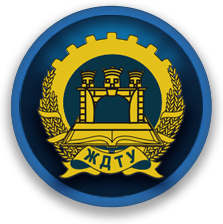 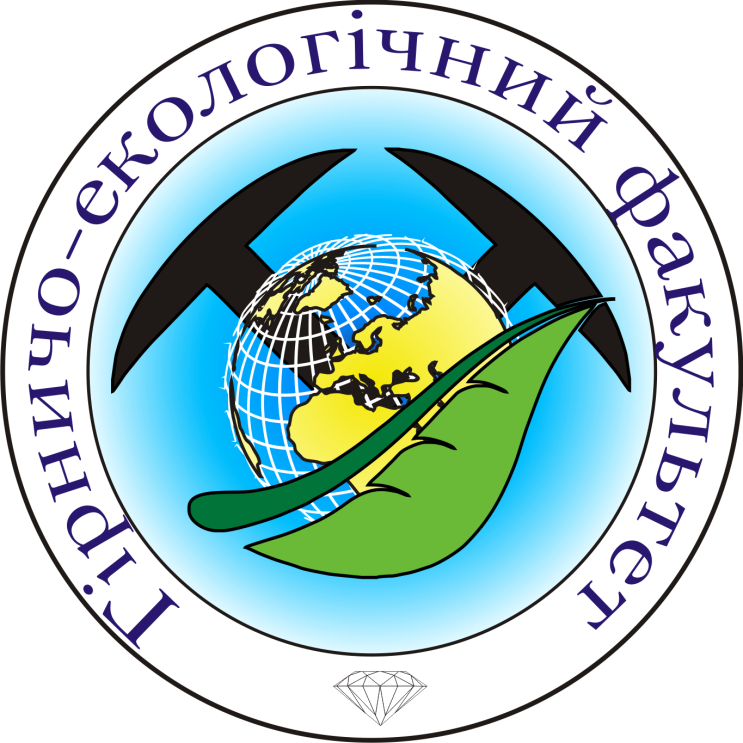 ГІДРОМЕХАНІЗАЦІЯ ВІДКРИТИХ ГІРНИЧИХ РОБІТ
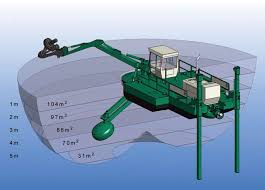 Гідромеханізація
Є одним із видів комплексної механізації гірничих робіт, в яких всі або частина робочих процесів виконується за рахунок енергії потоку води. При веденні гірничих робіт гідравлічним способом розрізняють наступні виробничі процеси: розмивання, транспортування і укладання породи у відвал. При видобуванні корисних копалин цим способом вода також може бути використана для збагачення корисних копалин.
	Однією із суттєвих особливостей гідравлічних розробок є потоковість технологічного процесу. Процеси розмивання, гідротранспортування і укладання порід у відвал проходять безперервно і в цьому полягає основна відмінність гідравлічного способу розробок корисних копалин від інших способів. Друга особливість цього виду механізації полягає в можливості супутнього збагачення корисних копалин в процесі розмивання, гідротранспортування і складування.
Гідромеханізація
Переваги гідромеханізації відкритих гірничих робіт: потоковість технологічного процесу; скорочення об’ємів капітальних робіт та відповідно термінів будівництва кар’єрів; висока продуктивність праці; простота, низька вартість, незначна вага і невеликі розміри основного устаткування; можливість супутнього збагачення корисних копалин.
	Недоліки: зниження продуктивності при породах, що важко розмиваються; відносно висока енергоємність робіт; зниження продуктивності установок у зимовий період; можливе подрібнення корисної копалини вище допустимої межі.
Гідромеханізація
При визначенні ефективності використання гідромеханізації гірничих робіт необхідно враховувати: фізико-механічні властивості порід; гірничо-геологічні умови розробки (у тому числі міцність і падіння пластів); наявність необхідної території для розташування гідровідвалів; наявність джерела води і енергопостачання; вартість енергії; кліматичні умови.
Основні технологічні процеси
Основні технологічні процеси
Основні технологічні процеси
Вплив властивостей порід на виробничі процеси
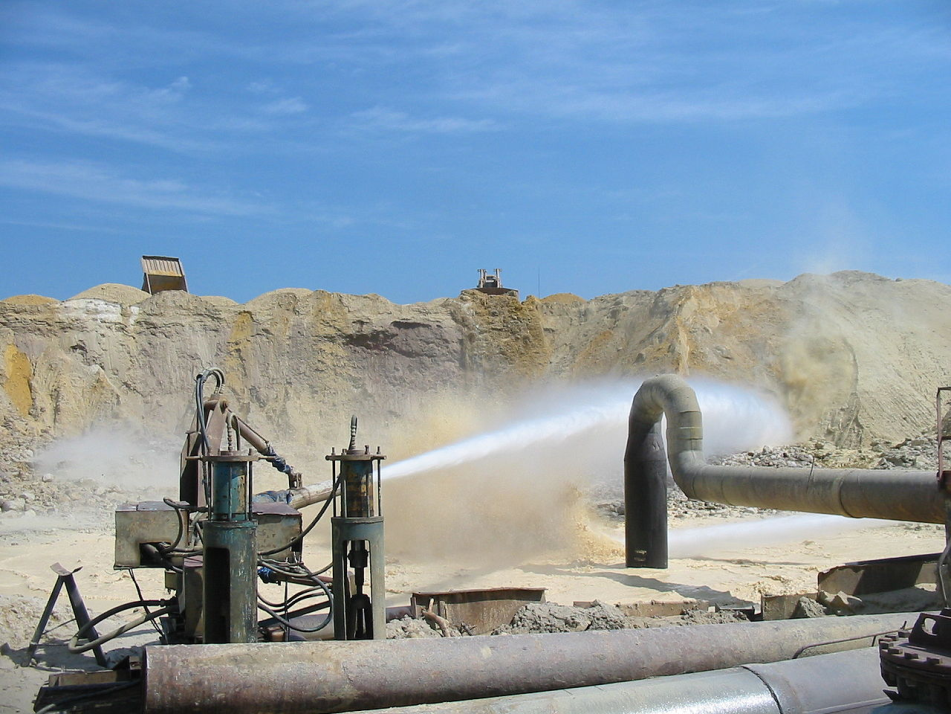 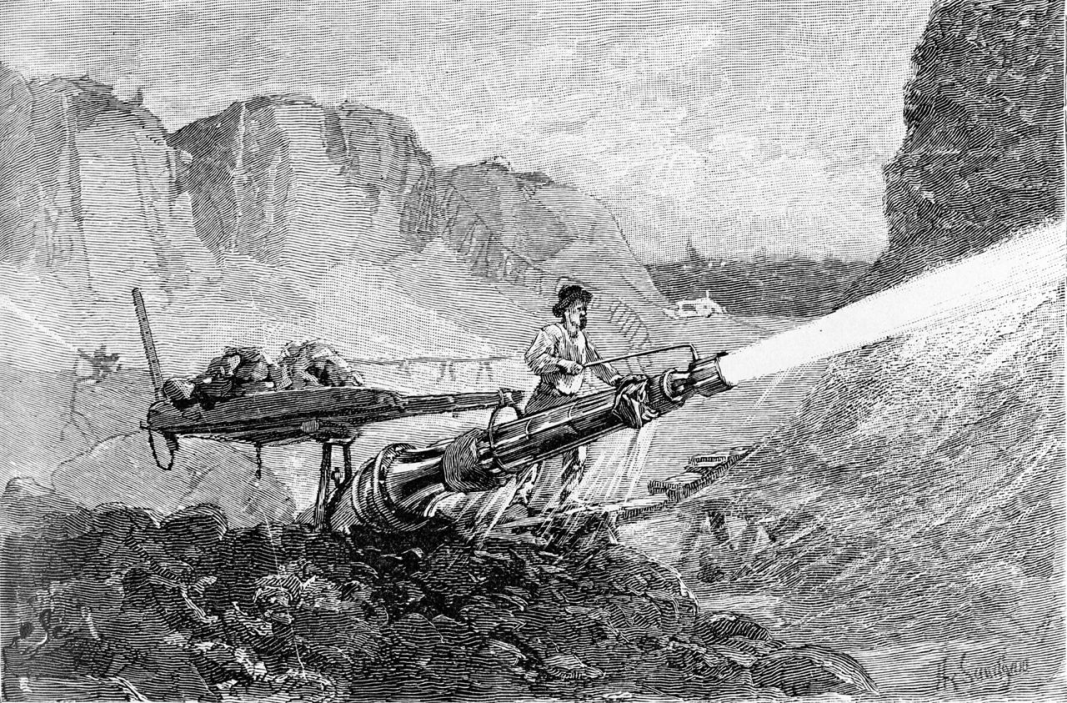 Вплив властивостей порід на виробничі процеси
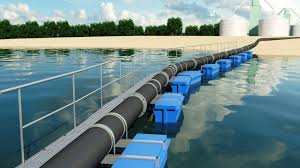 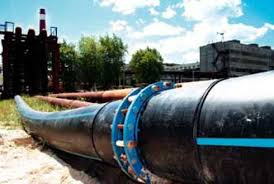 Вплив властивостей порід на виробничі процеси
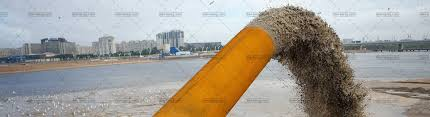 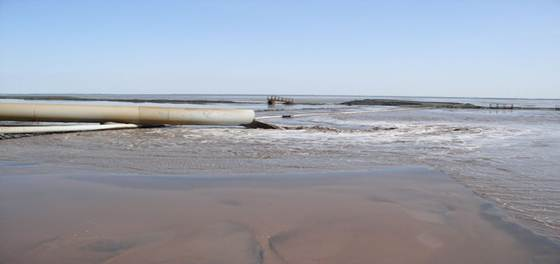 Фізико-механічні властивості порід
Фізико-механічні властивості порід здійснюють досить вагомий вплив на вибір методу гідравлічних розробок. Вони визначають такі найважливіші характеристики технології гідромеханізації, як питома витрата води, потрібний тиск для руйнування, параметри гідротранспорту порід, розміри гідровідвалів.
	Великий вплив мають властивості порід на зношення основного устаткування, і в зв'язку з цим вони також визначають конструкції запобіжних пристроїв для зменшення зносу.
	При гідротранспортуванні порід і корисних копалин у залежності від їх фізико-механічних властивостей відбувається в тій чи іншій мірі подрібнення, яке іноді може позначитися на процесах збагачення корисної копалини.
фізико-механічні властивості порід
Основними фізико-механічними властивостями порід, які необхідно враховувати при виборі технології окремих процесів гідромеханізації, є: вологість, гранулометричний склад, питома вага, кут внутрішнього тертя, коефіцієнт зчеплення, об'ємна вага, пористість, щільність, коефіцієнт фільтрації, пластичність, міцність, розмокання, опірність зрушенню, інтенсивність водовіддачі, подрібнення при гідротранспортуванні.
фізико-механічні властивості порід
Вологість (W) - відношення укладеної в породі маси води до маси сухої породи (при температурі 105-107°С). Виражається у відсотках. Якщо вологість визначається в природних умовах залягання гірських порід, то вона відповідає природній. Вологість є дуже важливим показником, який характеризує міцність м'яких зв'язних порід, їх поведінку у відкосах кар'єрів та відвалів. Сухі глинисті породи ведуть себе як тверді тіла. Зі збільшенням вологості вони поступово знижують міцність, переходять в м'який стан, а при сильному зволоженні - в текучий, тобто повністю її втрачають.
фізико-механічні властивості порід
Щільність - величина відношення маси гірської породи до об'єму. Так як будь-яка порода складається з твердих мінеральних часток і розташованих між ними пустот (пор), які можуть бути заповнені повітрям (газами) або водою, то розрізняють щільність: твердих частинок, природної гірської породи (з природною вологістю), сухої породи (скелету).
фізико-механічні властивості порід
Щільність гірських порід
фізико-механічні властивості порід
Розрихлення порід - збільшення об’єму породи в результаті розпушування в порівнянні з об’ємом, який займала порода в масиві (до розпушування). Оцінюється зазвичай коефіцієнтом розрихлення (Кр.), що представляє відношення об’єму породи після розпушування до об’єму її в масиві.
фізико-механічні властивості порід
Вологоємність - здатність гірських порід у залежності від їх властивостей і геологічних умов утримувати ту чи іншу кількість води. Розрізняють гігроскопічну, капілярну і повну вологоємність породи. Гігроскопічна влагоємність - кількість вологи, яку здатна поглинути суха порода з повітря із відносною вологістю 94%. Капілярна вологоємність - кількість вологи в порах, що містять вільну капілярну підперту воду. Капілярна вологоємність залежить від середнього розміру порових каналів. Повна вологоємність - максимальний уміст води в породі.
	Водопроникність - властивість порід пропускати воду.
	Водовіддача - властивість породи віддавати воду. Залежить від
розміру частинки породи, величини і взаємного розташування пор, величини тріщин. При схемах із оборотним водозабезпеченням слабка водовіддача збільшує обсяг гідровідвалу і водосховища.
фізико-механічні властивості порід
Зчеплення - властивість, що характеризує зв'язність ґрунту.
Чим більше сила зчеплення, тим грунт щільніше і тим тяжче він розмивається водою, вищі питомі витрати води.
фізико-механічні властивості порід
Набухання - здатність породи збільшувати свій об’єм при насиченні водою. Коефіцієнт набухання – відношення об’єм у грунту після насичення водою до його об'єму в природному стані. Враховується при визначенні об’єму гідровідвалу.
фізико-механічні властивості порід
Абразивність - здатність породи зношувати тертям метали, тверді сплави та інші матеріали. Абразивність оцінюють по зношенню. Враховуючи вплив обкатаності частинок породи на зношення обладнання, породи поділяють на окатані, середньої обкатаності і гострогранні. Поки не існує точної оцінки порід за ступенем обкатаності при їх гідравлічній розробці.
фізико-механічні властивості порід
Гранулометричний склад - процентний уміст частинок різної крупності в одиниці об'єму.
Способи розкриття кар’єрного поля
При самостійному застосуванні гідромоніторно-землесосних комплексів розкриття кар'єрного поля в основному може здійснюватися двома способами: котлованом і розрізною траншеєю (канавою).
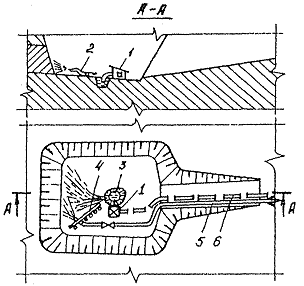 Схема розкриття розсипища котлованом: 
1 – землесосна станція; 2 – гідромонітор;
3 – зумпф; 4 – направляючі щити; 5 – водовід;
6 – пульпопровід
Способи розкриття кар’єрного поля
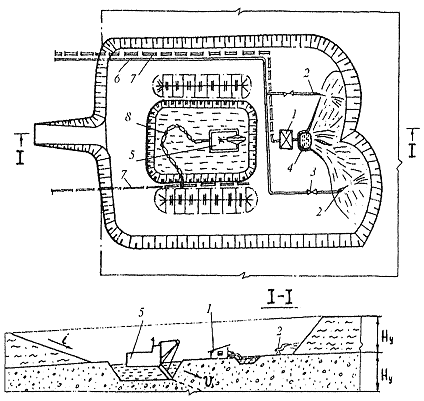 Схема розкриття піщано-гравійного 
родовища із застосуванням 
гідромоніторно-землесосного 
комплексу і земснарядів: 
1 – землесосна станція; 2 – гідромонітор;
3 – кран; 4 – зумпф; 5 – земснаряд; 
6 – водовід;
7 – пульпопровід; 8 – плавучий 
пульпопровід
Способи розкриття кар’єрного поля
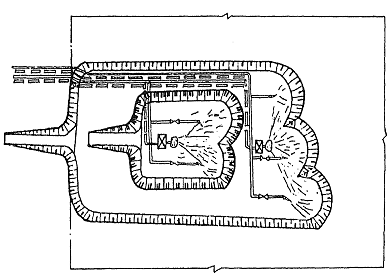 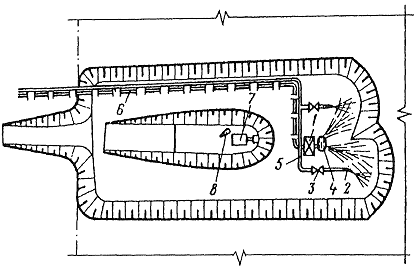 Схема розкриття родовища піску
із застосуванням гідромоніторно-
землесосного комплексу
Схема розкриття піщано-гравійного 
родовища із застосуванням гідромоніторно-
землесосного комплексу і мехлопат
Способи розкриття кар’єрного поля
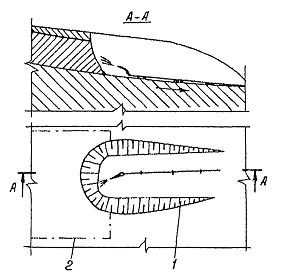 Схема розкриття родовища піску
канавою: 1 – канава; 2 – промисловий контур розсипища
Застосування різних Способів розкриття
Системи розробки родовищ
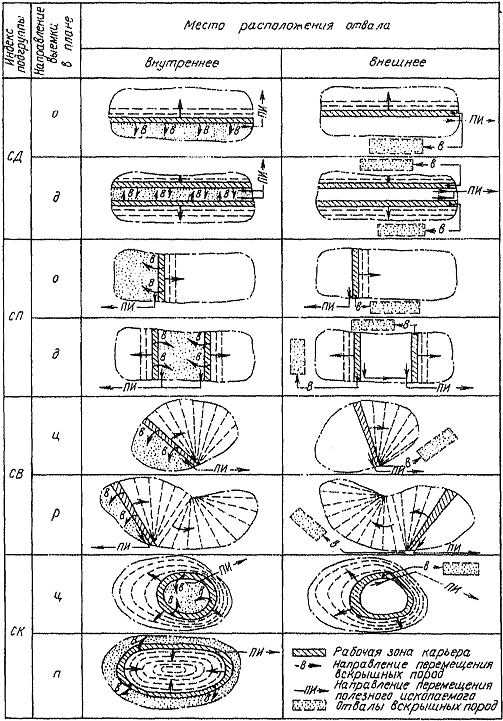 Суцільні системи відкритої розробки родовищ 
корисних копалин за класифікацією В.В. Ржевського: 
СД – суцільна поздовжня; СП – суцільна поперечна;
СВ – суцільна віялоподібна; СК – суцільна кільцева; 
о – однобортовий напрямок виймання в плані;
д – те ж, двобортовий; ц – те ж, центральний; п – те ж, периферійний; р – те ж, розосереджений
Системи розробки родовищ
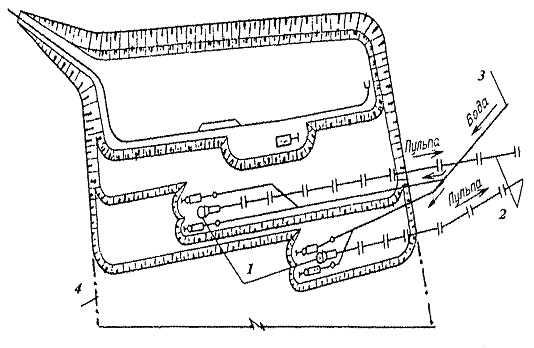 Суцільна поперечна однобортова система розробки: 
1 – гідромоніторно-землесосні установки; 2 – польпопроводи;
 3 – водовід; 4 – контур кар'єрного поля
Елементи Системи розробки
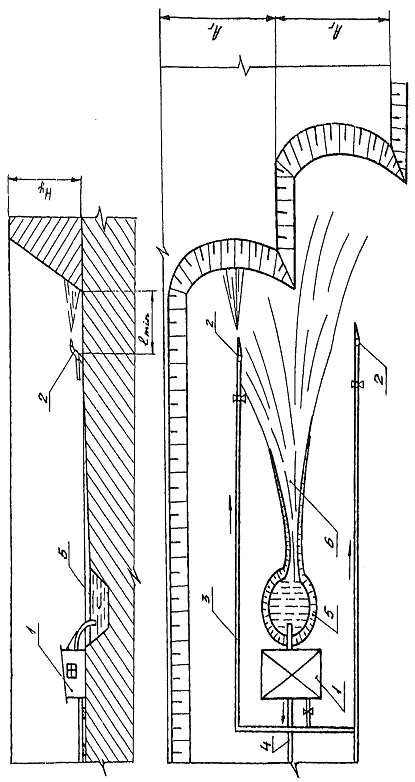 Схема гідравлічної розробки порід на ділянці уступа в початковий період після пересування гідрообладнання: 
1 – землесосна станція першого підйому; 2 – гідромонітори;
 3 – водовід; 4 – пульпопровід; 5 – зумпф; 6 – пульповідвідна канава
Елементи Системи розробки
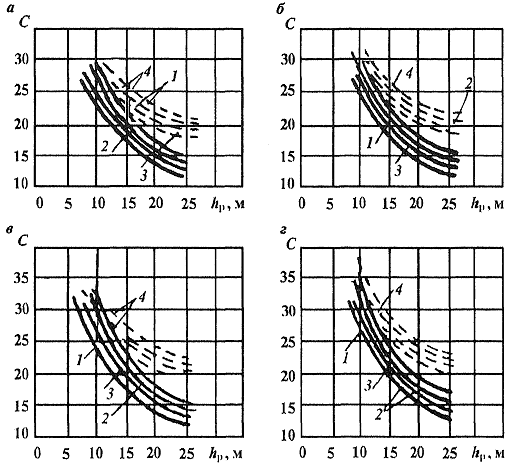 Залежності витрат С  на розробку 1 м куб. пухких порід від висоти уступа при річному об'ємі розкривних робіт 6 млн. м куб.: 
а, б, в, г -  – при відстані гідротранспортування 1500, 3000, 4500 та 6000 м відповідно; 
1, 2, 3 та 4 – при продуктивності землесоса відповідно 1500, 3000, 4500 та 6000 м куб./год;
Елементи Системи розробки
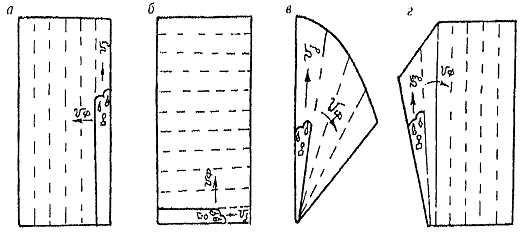 Схеми переміщення фронту гірничих робіт у кар'єрі: 
а – паралельне поздовжнє переміщення; б – паралельне поперечне переміщення; 
в – віялоподібне переміщення; а – змішане переміщення
Розробка порід гідромоніторами
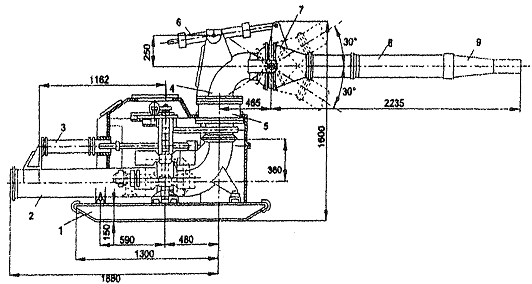 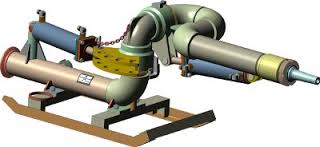 Основні елементи гідромонітора: 
1 – салазки; 2 – підвідний трубопровід; 
3 – гідроциліндр повороту ствола; 4 – верхнє коліно; 
5 – горизонтальний шарнір; 6 – циліндр підйому ствола;  
7 – вертикальний шарнір; 8 – ствол; 9 - насадка
Технічні характеристики гідромоніторів
водопродуктивність гідромоніторів
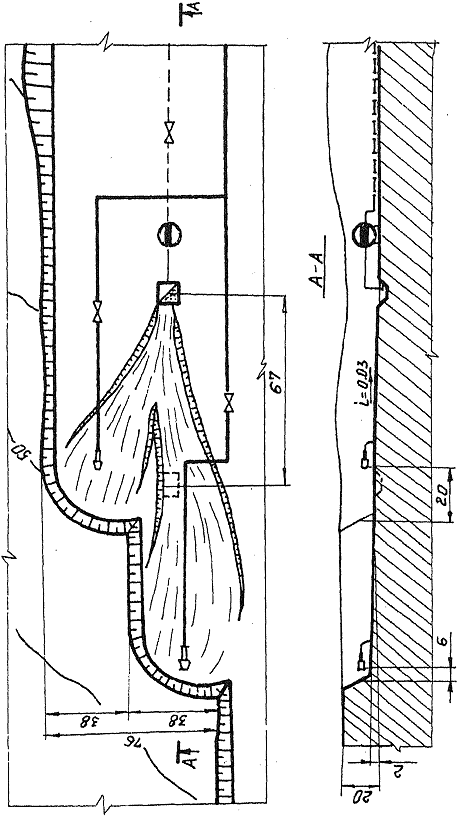 Розробка порід гідромоніторами
Технологічна схема гідромоніторного розмивання розкривних порід
Розробка порід гідромоніторами
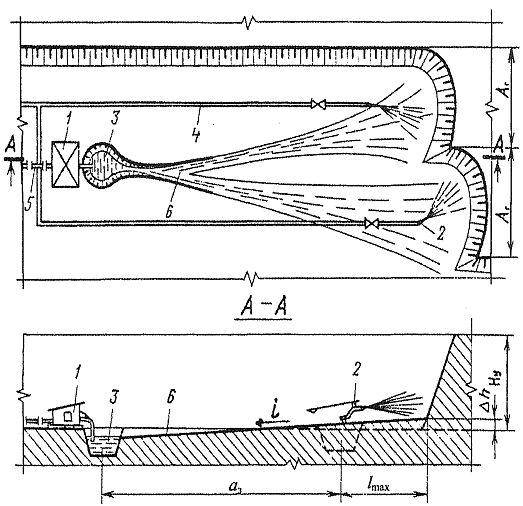 Схема гідромоніторної розробки розкривних порід:
1 – землесосна станція; 2 – гідромонітор; 3 – зумпф; 4 – водовід; 5 – пульпопровід; 
6 – пульповідвідна канава;
Розробка порід гідромоніторами
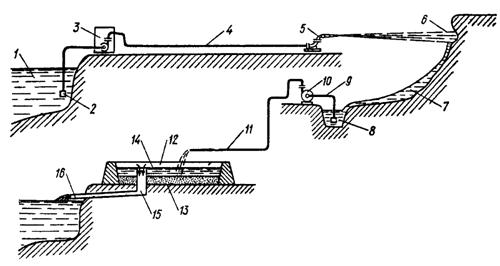 Загальна схема гідромоніторної розробки розкривних порід:
1 – джерело водозабезпечення; 2 – водозабірна установка; 3 – насосна станція; 4 – напірний водопровід (водовід); 5 – гідромонітор; 6 – вибій; 7 – розмита порода (пульпа); 8 – зумпф; 
9 – пульпозабірна установка; 10 – ґрунтовий насос; 11 – пульпопровід; 12 – гідровідвал; 13 – осад (ґрунт); 14 – освітлена вода; 15 – шандорний колодязь для відводу освітленої води; 16 – лоток для скиду освітленої води
Розробка порід гідромоніторами
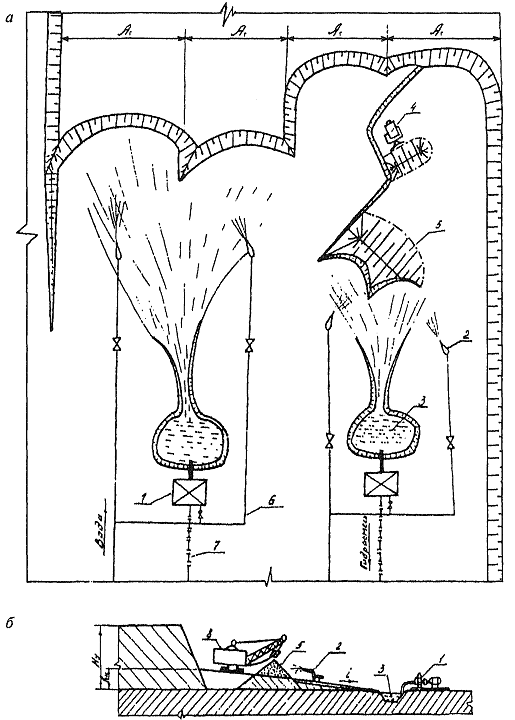 Схеми прибирання недомиву із використанням бульдозера (а) та екскаватора (б) :
1 – ґрунтовий насос; 2 – гідромонітор; 3 – зумпф;
 4 – бульдозер; 5 – насип породи із недомиву; 
6 – водовід;  7 – пульпопровід; 8 - екскаватор
Розробка порід гідромоніторами
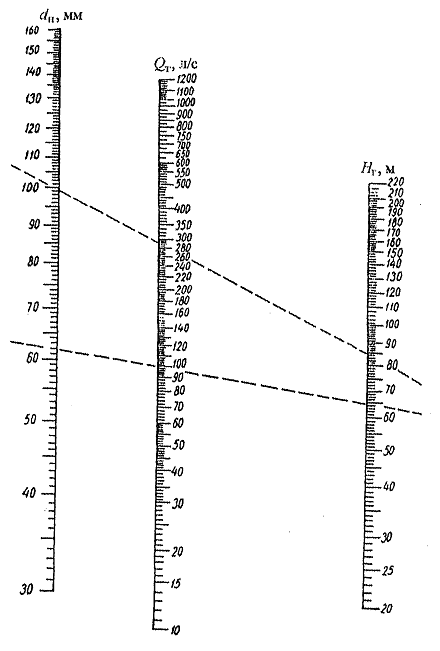 Номограма для визначення витрат води Q гідромонітором в залежності від напору Н та діаметру насадки d
Розробка порід гідромоніторами
Розробка порід гідромоніторами
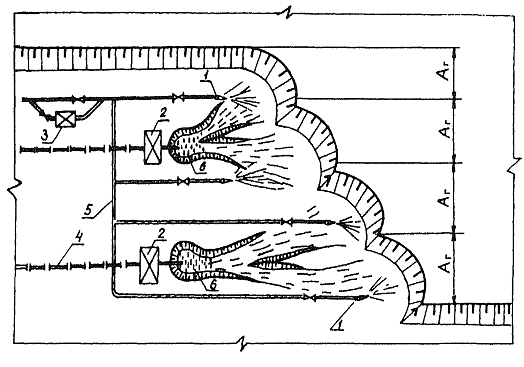 Схеми відпрацювання уступа при застосуванні «підрізного» насосу:
1 – гідромонітор; 2 – землесосна станція; 3 – підрізний насос; 4 – пульпопровід; 
5 – водовід;  6 – зумпф
Розробка порід гідромоніторами
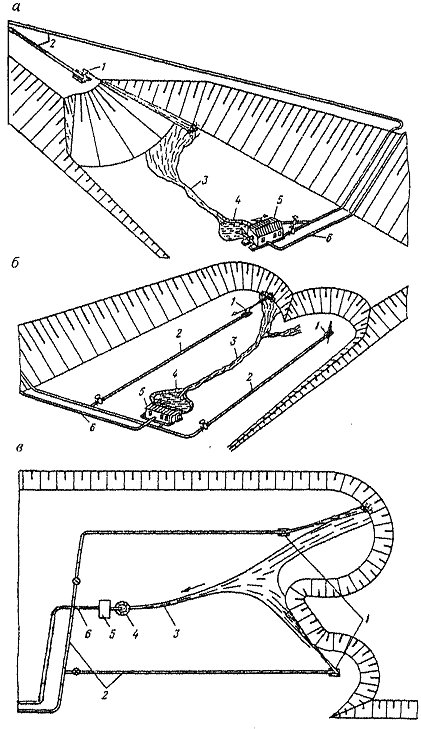 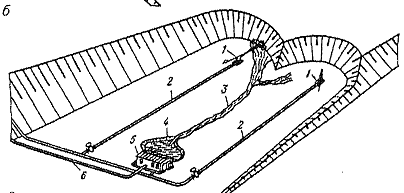 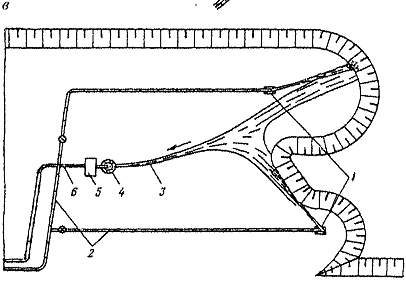 Схеми розмивання порід супутнім (а), зустрічним (б) та супутньо-зустрічним вибоями (в) :
1 – гідромонітор; 2 – водовід; 3 – потік гідросуміші; 4 – зумпф; 
5 – землесосна установка;  6 – пульпопровід
Технологічні схеми гідравлічної розробки розсипищ
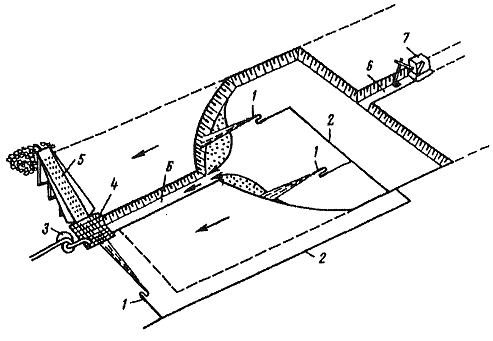 Технологічна схема розробки розсипного родовища супутнім вибоєм:
1 – гідромонітор; 2 – напірний водовід; 3 – ґрунтовий насос; 4 – бункер; 5 – гідровашгерд;  
6 – розкривна канава; 7 – екскаватор, який проходить канаву для розкриття наступного блоку
Технологічні схеми гідравлічної розробки розсипищ
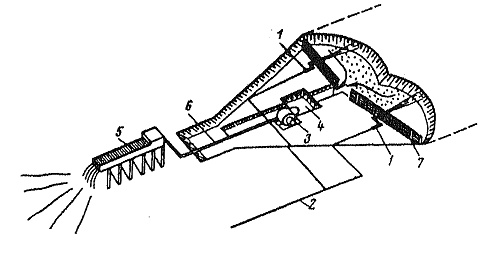 Технологічна схема розробки розсипного родовища зустрічним вибоєм:
1 – гідромонітор; 2 – напірний водовід; 3 – ґрунтовий насос; 
4 – приймальний бункер для гідросуміші; 5 – обладнання для промивання;  
6 – пульпопровід; 7 – переносні щити для направлення потоку пульпи
Технологічні схеми гідравлічної розробки розсипищ
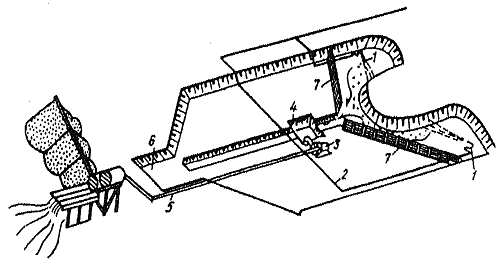 Технологічна схема розробки розсипного родовища боковим вибоєм:
1 – гідромонітор; 2 – напірний водовід; 3 – ґрунтовий насос; 
4 – приймальний бункер для гідросуміші; 5 – пульпопровід;  
6 – першочерговий котлован розкриття; 7 – переносні щити для направлення потоку пульпи
Технологічні схеми гідравлічної розробки розсипищ
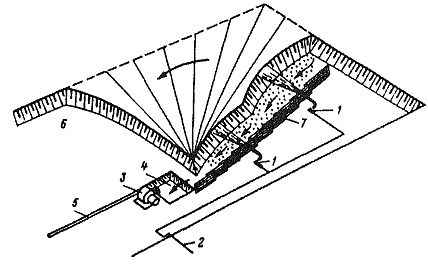 Технологічна схема розробки розсипного родовища з віялоподібним просуванням вибою:
1 – гідромонітор; 2 – напірний водовід; 3 – ґрунтовий насос; 
4 – приймальний бункер для гідросуміші; 5 – пульпопровід;  
6 – першочерговий котлован розкриття; 7 – переносні щити для направлення потоку пульпи
Підготовка порід до гідромоніторного розмивання
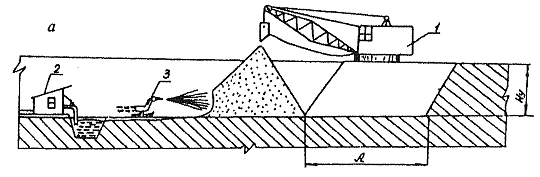 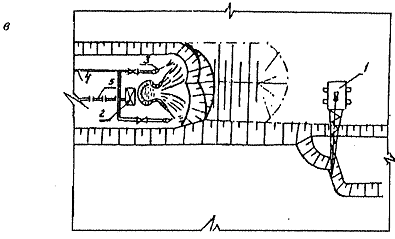 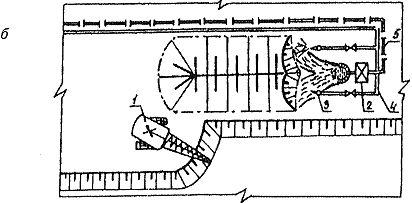 Схеми гідромоніторного розмивання порід, попередньо розпушених драглайном:
а – на нижній ділянці уступа; б – на верхній ділянці уступа; в – при попередньому розпушенні тільки нижньої частини уступа; 1 – драглайн; 2 – землесосна станція; 3 – гідромонітор; 
4 – водовід; 5 – пульпопровід
Підготовка порід до гідромоніторного розмивання
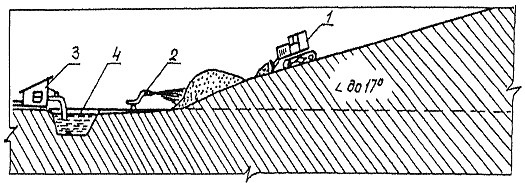 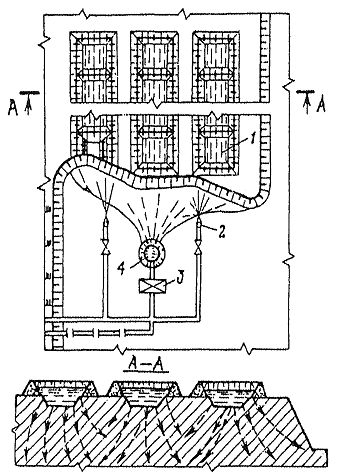 а
б
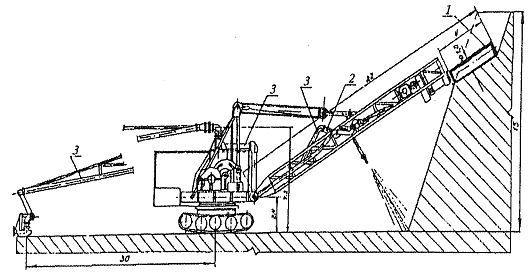 в
Схеми гідромоніторного розмивання порід, попередньо розпушених бульдозером (а), попередньо насичених водою (б), із використанням гідрокомбайну (в)
Система водозабезпечення гідроустановок
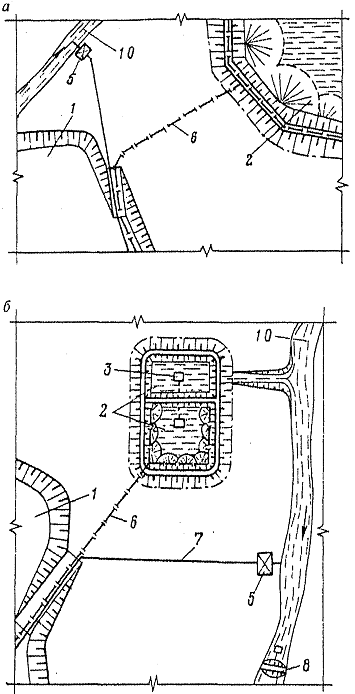 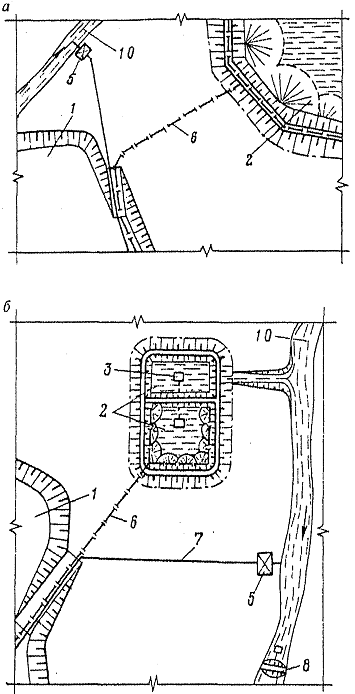 Схеми водозабезпечення гідроустановок: 
а – прямотічне напірне; б – оборотне із поверненням освітленої води до вододжерела;
1 – кар'єр; 2 – гідровідвал; 3 – водозбірний колодязь; 4 – водозбірна канава; 5 – насосна станція; 
6 – пульпопровід; 7 – водовід; 8 – водосховище; 9 – насосна станція підживлення; 10 - річка
Система водозабезпечення гідроустановок
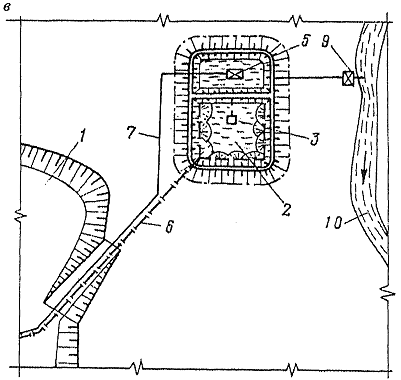 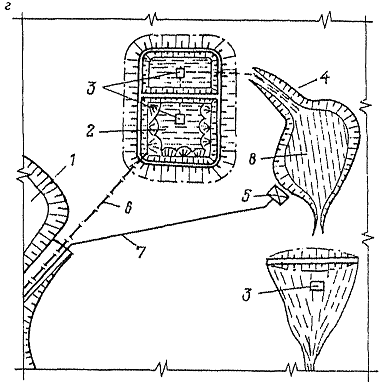 Схеми водозабезпечення гідроустановок: 
в – оборотне із розміщенням плавучої насосної станції в гідровідвалі; г – оборотне із облаштуванням водосховища; 1 – кар'єр; 2 – гідровідвал; 3 – водозбірний колодязь; 4 – водозбірна канава; 5 – насосна станція; 6 – пульпопровід; 7 – водовід; 8 – водосховище; 9 – насосна станція підживлення; 10 - річка
Система водозабезпечення гідроустановок
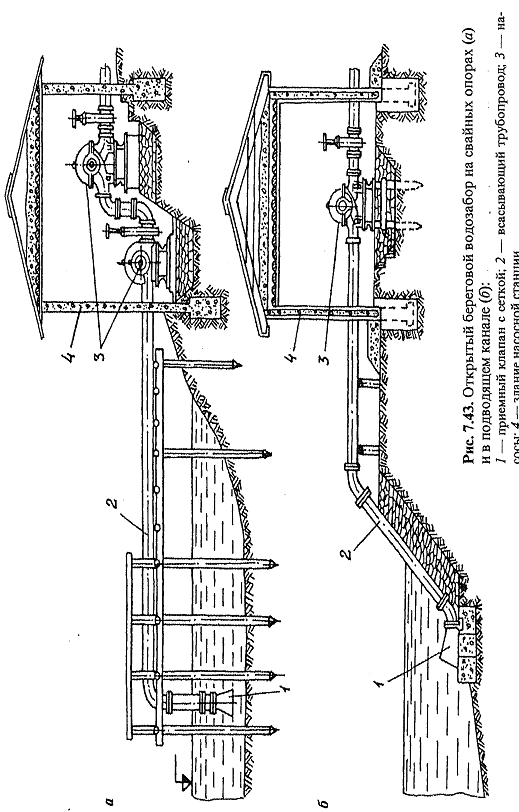 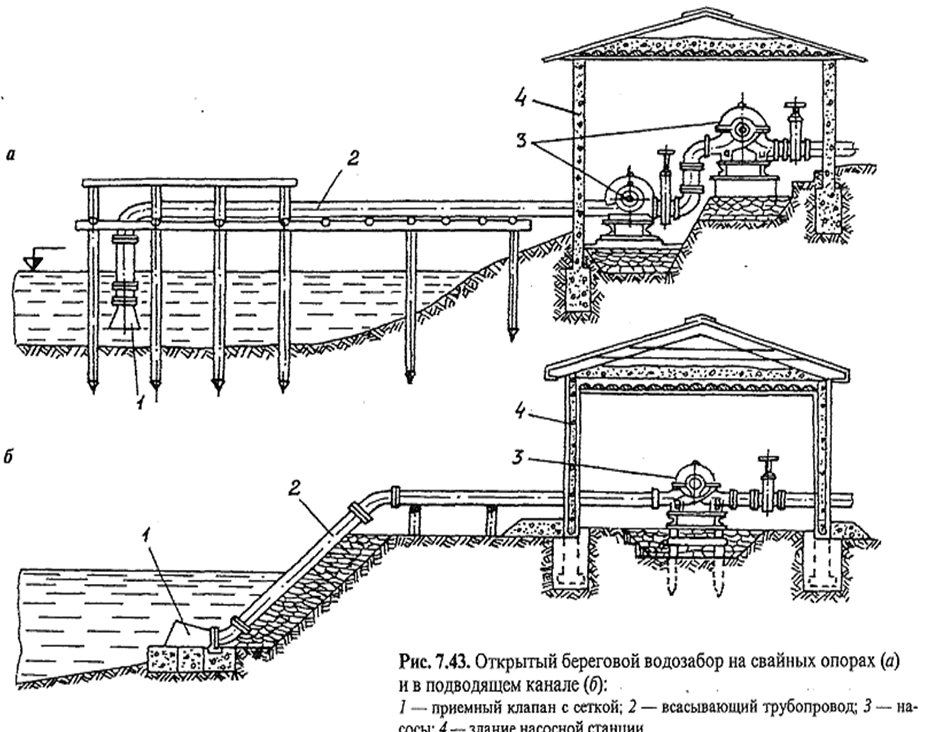 Відкритий береговий водозабір на свайних опорах (а) та підвідному каналі (б): 
1 – приймальний (зворотній) клапан із сіткою; 2 – всмоктувальний трубопровід; 
3 – насоси; 4 – насосна станція
Система водозабезпечення гідроустановок
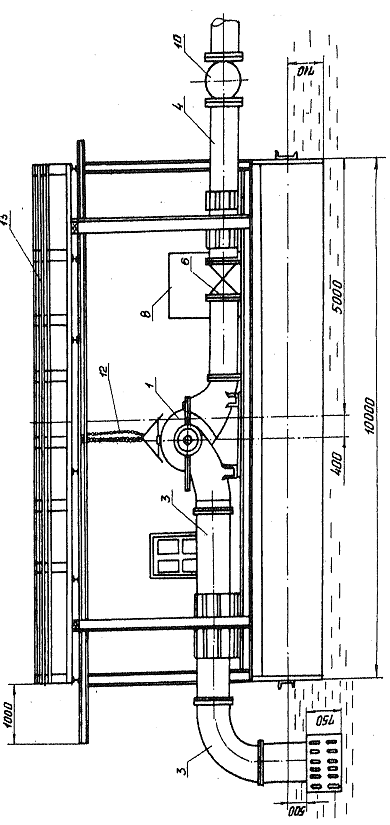 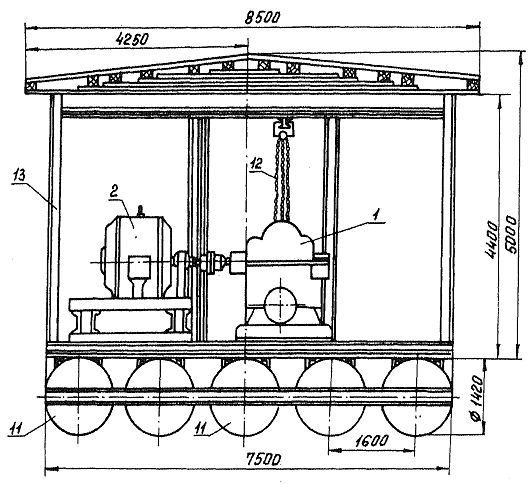 Схема плавучої насосної станції: 
1 – насос відцентровий; 2 – електродвигун; 3 – всмоктувальна лінія; 4 – напірний трубопровід; 
5 – насос вакуумний; 6 – засувка; 7 – примикальний пункт; 8 – щит управління; 9 – сходи; 10 – шаровий шарнір; 11 – труба понтона; 12 – ручна лебідка; 13 - надбудова
Система водозабезпечення гідроустановок
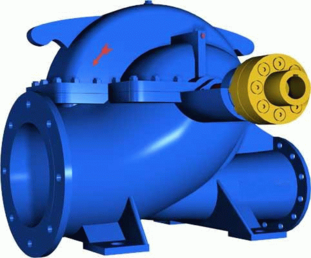 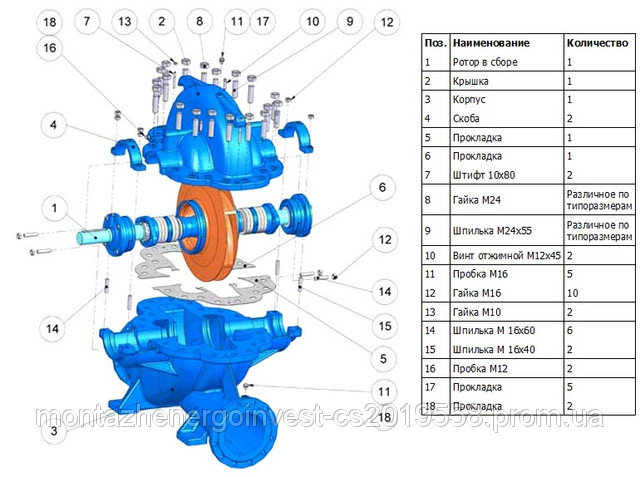 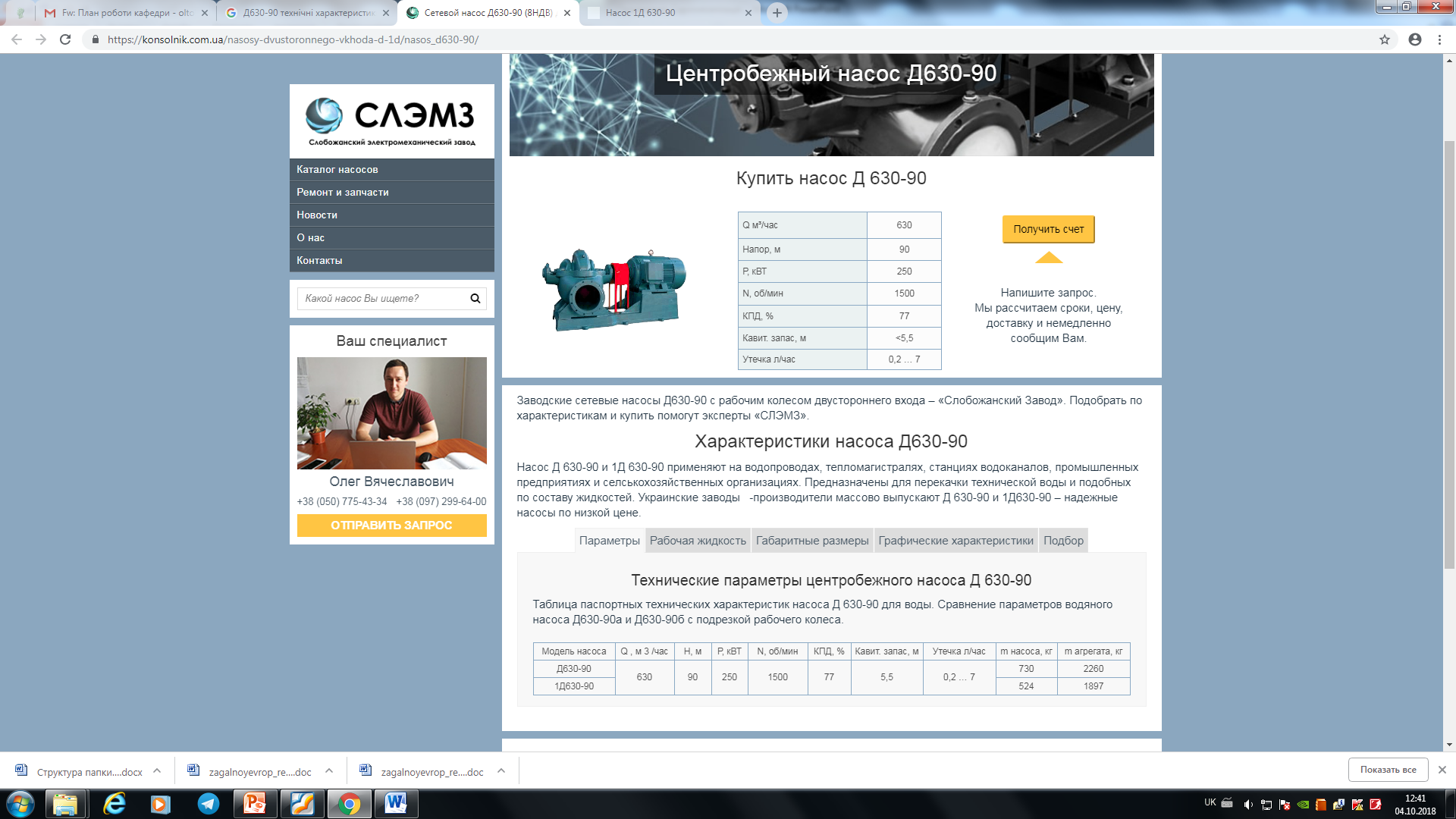 Водяний насос Д 630-90
Система гідротранспорту порід
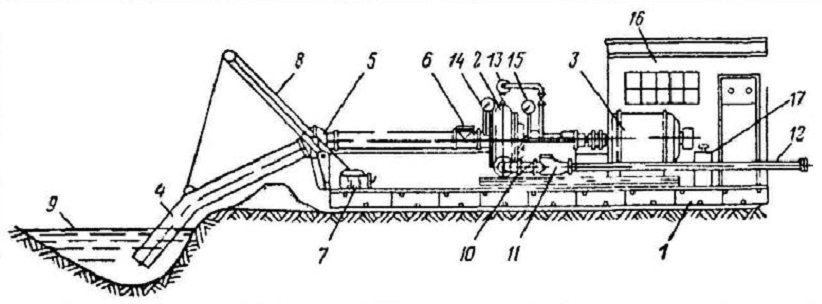 Основні елементи пересувної вибійної землесосної установки:
1 - салазки, 2 - землесос, 3 - електродвигун, 4 - усмоктувальна труба, 5 - кульовий шарнір,
6 - трійник, 7 - лебідка, 8 - підйомна стріла, 9 - зумпф, 10 - засувка землесоса,
11 - зворотний клапан, 12 - пульповоди, 13 - водоструминний ежектор, 14 - вакуумметр,
15 - манометр, 16 - надбудова, 17 - пусковий реостат
Система гідротранспорту порід
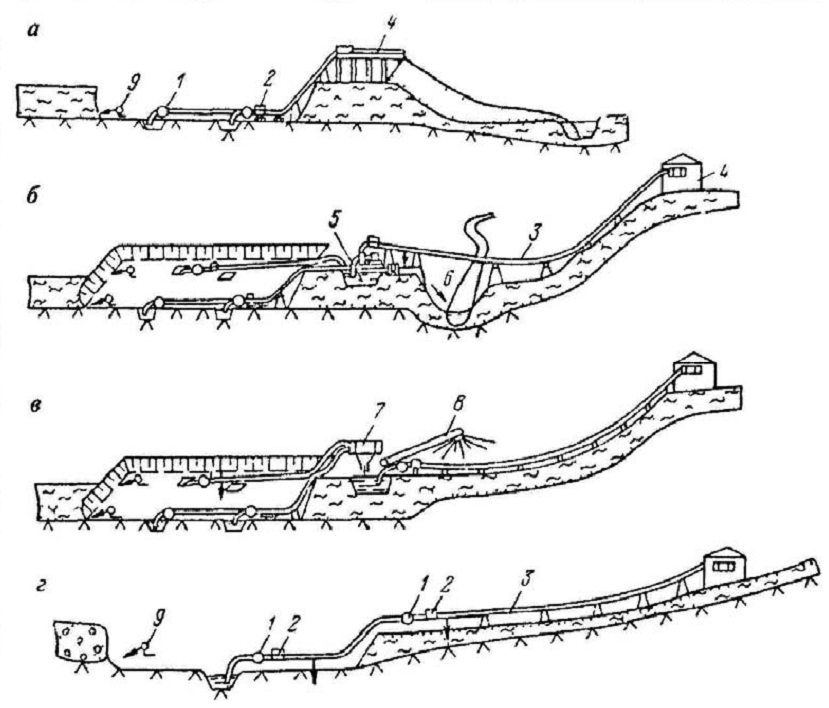 Схеми гідротранспортування пісків замлесосами на промивальну установку:
а - одноступенева, б - двоступенева з проміжним пульпоприймачем,
в - те ж, з бочкою для просіювання у проміжного пульпоприймача, 
г – двоступенева без проміжного приймача та з послідовною установкою землесосів; 
1 - землесос, 2 - зворотний клапан, 3 - пульповоди, 4 - промивна установка, 5 - пульпоприймач,
 6 - злив надлишкової води, 
7 - барабанний грохот (бочка), 
8 - гальковий відвал,
9 - вибійний гідромонітор
Система гідротранспорту порід
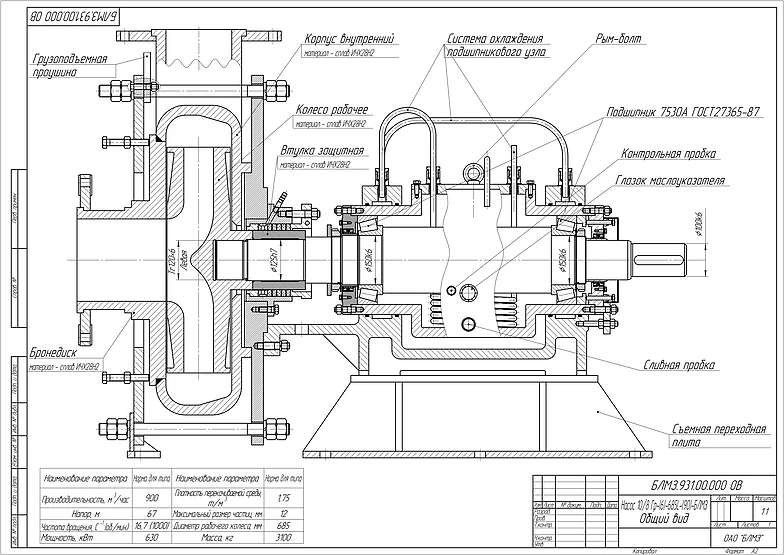 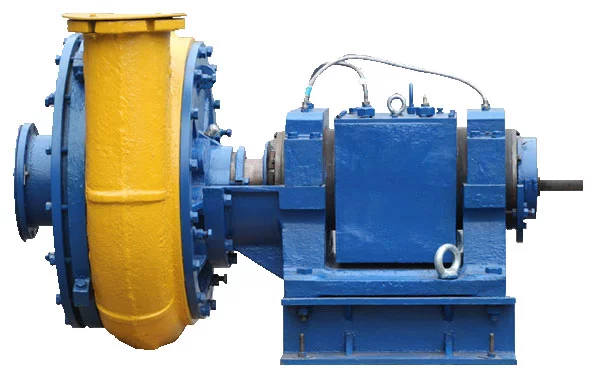 Ґрунтовий насос 10/8 Гр-(6)-685L-(90)-БЛМЗ
Система гідротранспорту порід
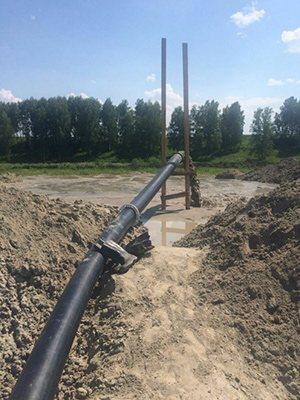 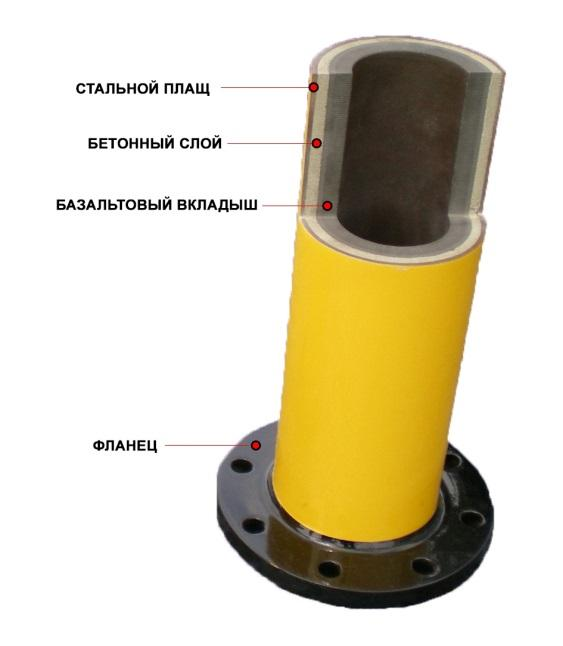 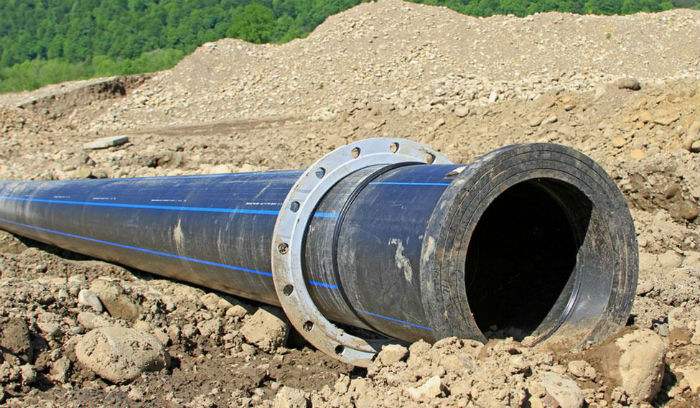 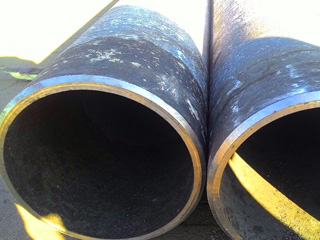 Труби для гідротранспорту
Вибір та обґрунтування системи розробки
Землесосні снаряди в основному використовуються при розробці родовищ горизонтального та пологого залягання, які представлені м'якими або щільними корисними копалинами.  М'які або різнорідні корисні копалини характерні для піщано-гравійних родовищ.
	Вибір та обґрунтування системи розробки зазначених родовищ здійснюється згідно класифікації В.В. Ржевського, згідно якої системи розробки діляться на дві групи: І – системи з постійним положенням робочої зони (суцільні системи розробки); ІІ – системи з перемінною робочою зоною (поглиблюючі системи розробки).
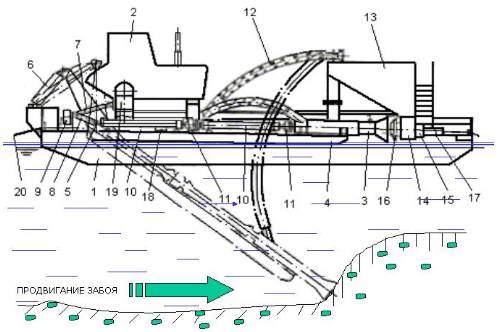 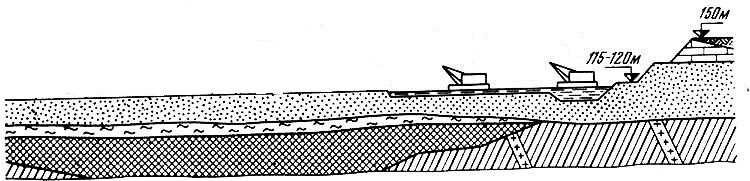 Технологічні карти
Для виконання гірничих робіт із застосуванням земснарядів складаються технологічні карти, в яких передбачається виконання усього комплексу робіт по розробці породи у вибої, транспортуванню її по пульпопроводу, укладанні її в споруди, а також виконання усіх допоміжних операцій по обслуговуванню земснаряда, плавучого магістрального та робочого пульпопроводів.
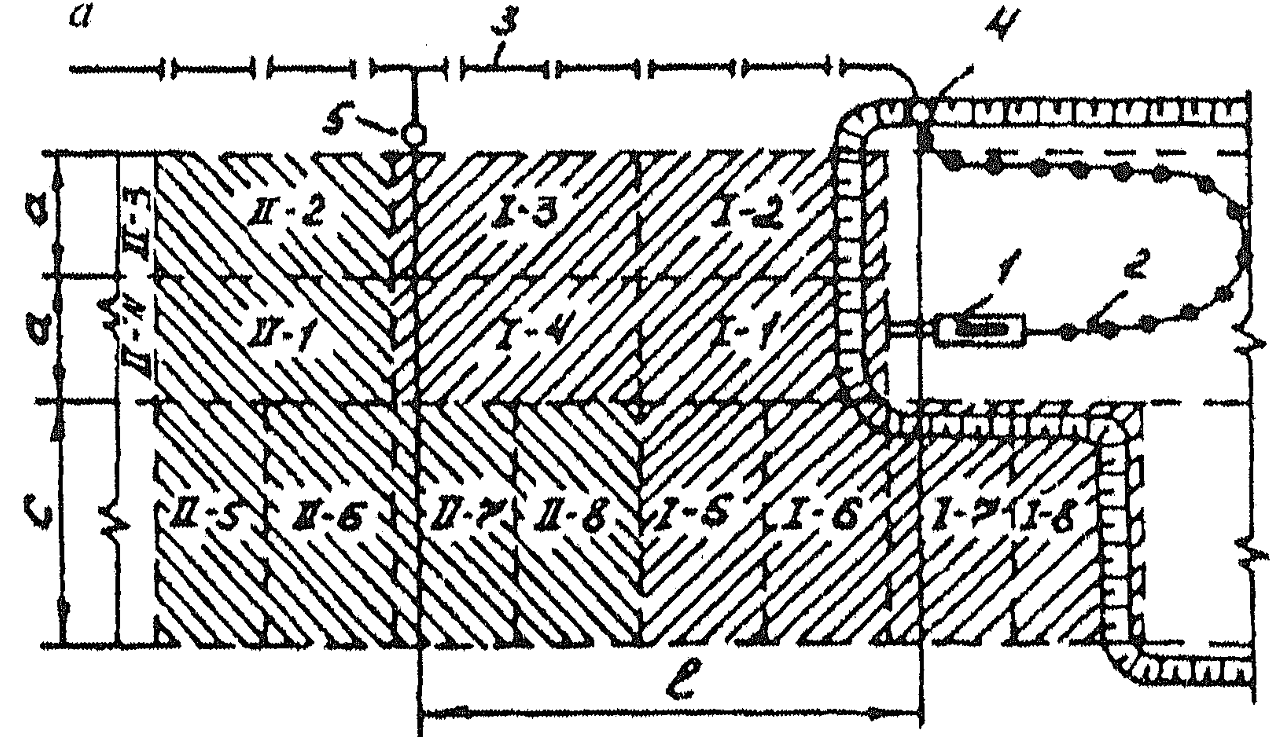 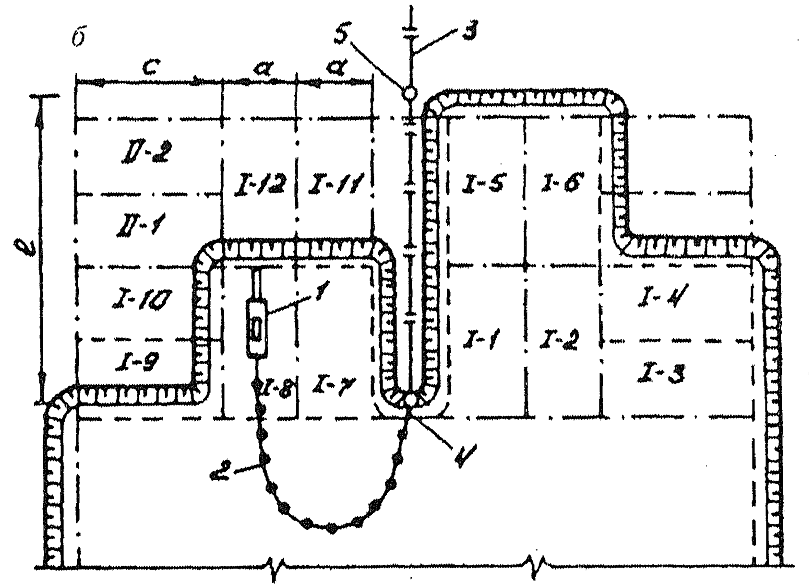 Одностороння (а) та двостороння (б) схеми розробки родовища земснарядом:
1 – земснаряд; 2 – плавучий пульпопровід; 3 – береговий пульпопровід; 4 - берегове підключення плавучого пульпопроводу І-ї черги; 5 – те ж ІІ-ї черги
Розбивка кар'єрного поля на прорізи
Кожен блок розбивається на прорізи і карти за умови, щоб від одного берегового під'єднання відпрацьовувався максимальний об'єм ґрунту.
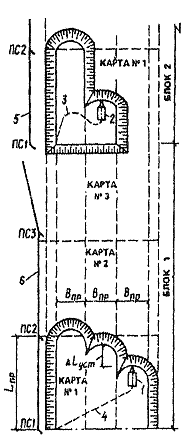 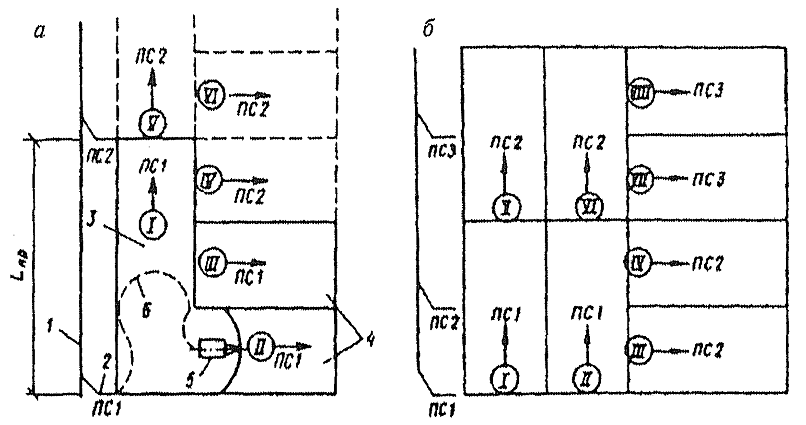 Типова схема розбивки на прорізи при одній (а) та двох (б) головних 
траншеях: 1 – береговий пульпопровід; 2 – патрубки для під'єднання 
плавучого пульпопроводу; 3 – першочерговий проріз; 4 – робочі прорізи; 
5 – земснаряд; 6 - плавучий пульпопровід
Суцільні системи розробки
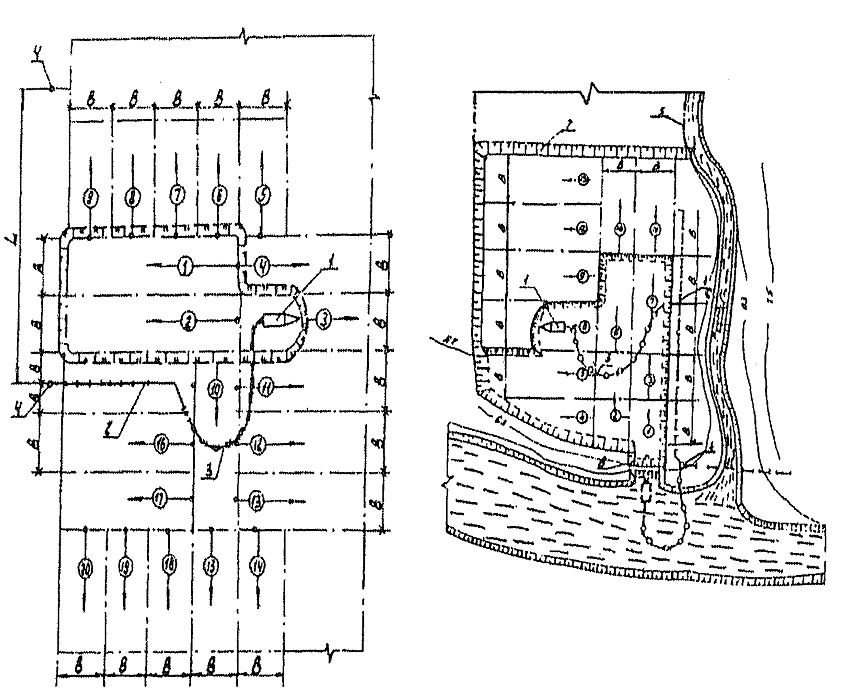 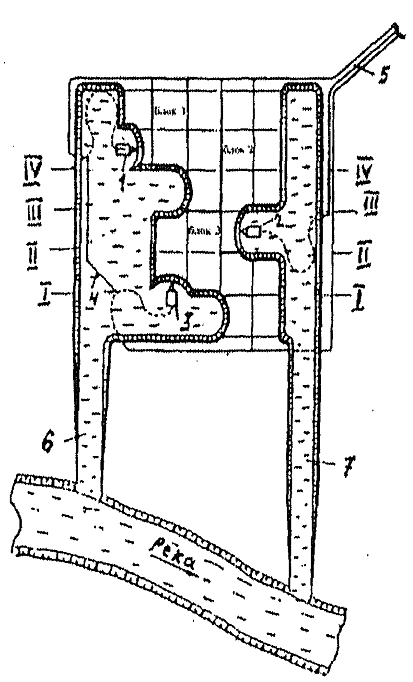 в
а
б
Суцільні системи розробки: а) трьома земснарядами із проведенням двох розрізних траншей; б) поперечна при розробці руслового кар'єрного поля; в) поперечна при розробці заплавного кар'єрного поля
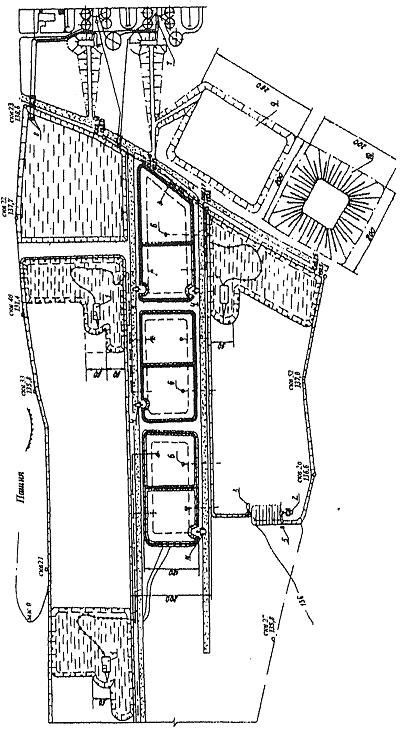 Суцільні системи розробки
Робоче переміщення земснарядів
Робочі переміщення земснаряда (папільйонування) – пересування земснаряда по мірі розробки вибою. Призначення цих переміщень – забезпечення постійного контакту грунтозабірного пристрою з вибоєм. 
	Способи робочих переміщень: 
тросовий;
свайно-тросовий;
свайно-безтросовий.
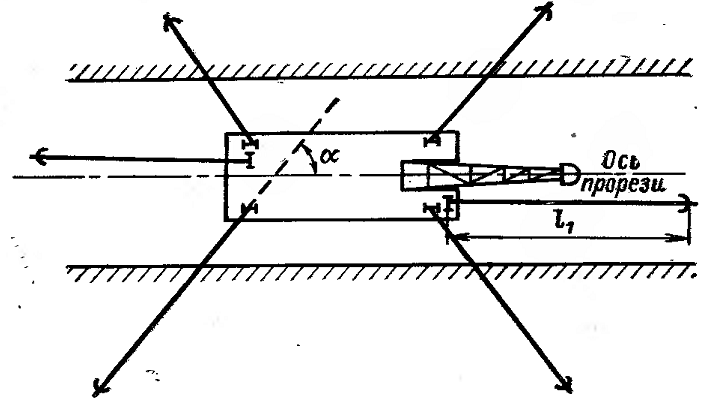 Тросовий спосіб робочого переміщення земснаряду
Робоче переміщення земснарядів
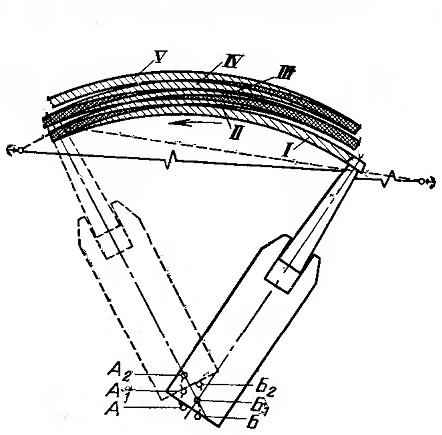 Свайно-тросовий спосіб робочого переміщення земснаряду
Робоче переміщення земснарядів
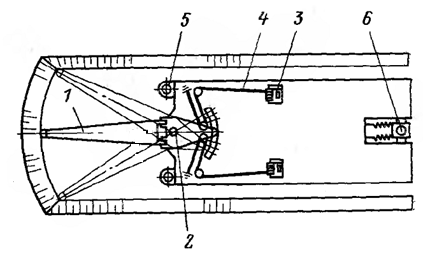 Свайно-безтросовий спосіб робочого переміщення земснаряду:
1 - грунтозабірний пристрій; 2 – вісь; 3 – лебідка; 4 – трос; 5 – прикольна свая;
6 – напірна свая
СХЕМи ВІДКРИТОЇ РОЗРОБКИ ОБВОДНЕНИХ РОЗСИПНИХ РОДОВИЩ
мінерально-сировинна база родовищ титанових руд
За  поширеністю  в  природі  мінерали  титану  займають  четверте  місце після  мінеральних  утворень  алюмінію,  заліза  і  магнію.  Відкриття  мінералів титану  відбулося  в  конці  XVIII  століття,  а  отримати  чистий  метал  хімікам вдалося лише в 1925 р. 
	Титан  –  легкий  срібно-сірий  метал,  міцний,  з  найкращими антикорозійними властивостями, знаходить широке застосування в усіх галузях господарства - від кухонного посуду до підводних човнів і літаків. Величезний попит  має  також  оксид  титану- це  білий  пігмент,  що  використовується  для виробництва якісних фарб, міцних та стійких до спеки і  морозу. З 1974 р. оксид титану замінив шкідливий свинець при виробництві фарб.  
	Найбільші родовища титанових руд розвідані в південній Африці, Канаді, Норвегії, Австралії, США, Індії, Швеції, Японії.  
   	Україна  має  великі  запаси  титанових  руд,  зосереджених  у  корінних  і розсипних  родовищах.  До  нинішнього  часу  в  промисловій  експлуатації знаходяться  розсипні  родовища,  які  залягають  близько  від  поверхні  і потребують  найменших  витрат  на  підготовчі  роботи.  Однак  запаси  таких родовищ  зменшуються.  Настала    черга  відробляти  родовища,  що  глибоко залягають із складними гідрогеологічними і інженерно-геологічними умовами.
Родовища титан-цирконієвих руд України
В Україні сумарні запаси і ресурси титанових руд перевищують світові запаси ільменіту. Титанові і цирконієві розсипні родовища представлені: 
стародавніми циркон-рутил-ільменітовими похованими прибережно-морськими розсипами (Малишевський  геолого-промисловий  тип); 
ільменітовими алювіально делювіальними континетальними розсипами  (Іршанський геолого-промисловий  тип);   
елювіальними    ільменітовими  і  апатит-ільменітовими родовищами в корах вивітрювання основних порід. Виділені чотири розсипні зони:  Придніпровська,  Приазовська,  Харківсько-Сумська,  Азово-Причорноморська.
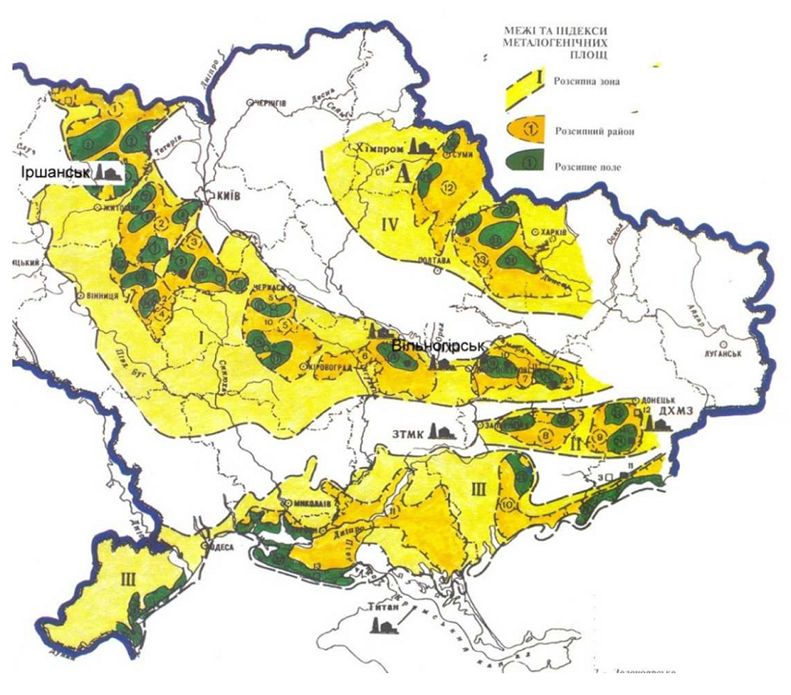 Іршанська група родовищ
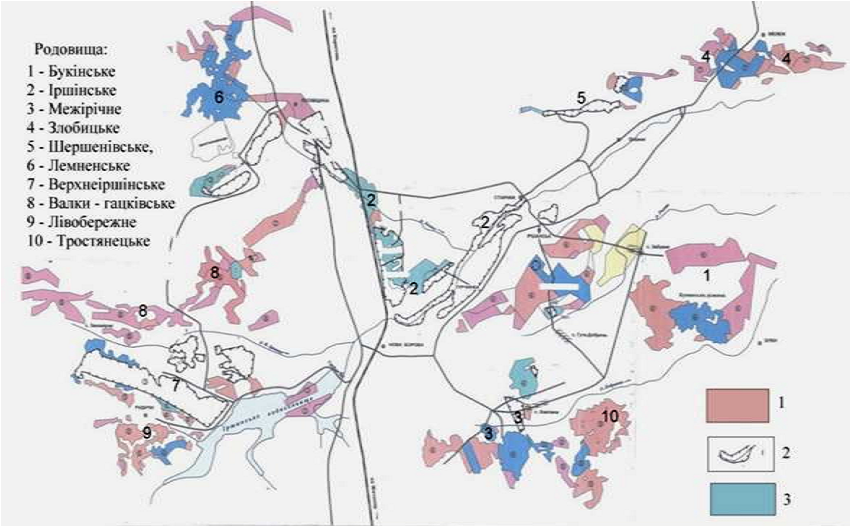 Схематичний план титанових родовищ Іршанської групи: 
1-перспективні поклади; 2- діючі кар’єри; 3 – відпрацьовані ділянки
Технологія видобування
Найстаршим  підприємством  України,  що  розробляє  титанові  розсипні родовища континентального  походження,  є  Іршанський  гірничо-збагачувальний  комбінат.  Починаючи  з 1956  року  на  Іршанських  кар’єрах використовували декілька технологічних схем видобутку.
	Одна  з  перших  технологічних  схем  полягала  у  проведенні  розкривних робіт за допомогою драглайна ЕШ  10/60 та видобутку руди з використанням  драги  «ІЗТМ», яка виконувала також функції збагачення руди з одержанням чорнового  концентрату.  Розкрив  здійснювали  по  безтранспортній  системі  з переекскавацією  породи  у  вироблений  простір,  на  ефельні  відвали,  утворені драгою.  Чорновий  концентрат  переправляли  на  борт  кар’єру  плавучим пульпопроводом.  Після  обезвожування  його  вантажили  на  автотранспорт  і перевозили на доводочну фабрику.
	Друга  схема  була  основана  на  використанні  роторних  комплексів. Розкривні роботи виконувалися роторним екскаватором з розміщенням порід у внутрішніх  відвалах  з-за  допомогою  відвалоутворювача.  Видобуток  руди здійснювали драглайном, який розміщався на покрівлі пласта і відсипав руду у тимчасові  штабелі.  Після  обезвоження  рудний  пісок  розробляли  роторним екскаватором і подавали на фабрику стрічковим конвеєром.
	Третя  схема  полягає  у  проведенні  розкриву  і  видобутку  руди  одним екскаватором  почергово  по  системі  розробки  «екскаватор-кар’єр». Розкривні породи по ускладненій безтранспортній схемі переекскавовують у внутрішні відвали. Рудний пісок викладають на земну поверхню на робочий борт кар’єру. Далі руду екскаватором   подають до пересувної гідромоніторної установки, де здійснюється  приготування  гідросуміші  шляхом  розмиву.  Гідросуміш  через грохот  поступає  в  зумпф,  звідки  її  відкачують  ґрунтовим  насосом  і  за допомогою пульповоду подають на фабрику.  На грохоті залишаються валуни і комки глини, які періодично прибирає малий екскаватор.
Технологія видобування
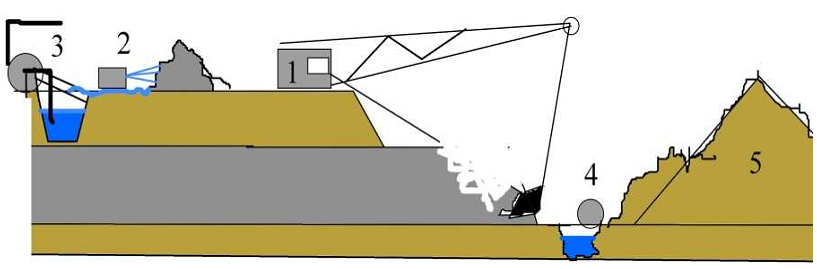 Принципова технологічна схема видобутку руди на  Іршанських розсипах:
 1 - екскаватор, 2 - гідромонітор, 3 - грунтовий насос, 4 - зумпф і насос водовідливу,
 5 - внутрішній відвал
Технологія видобування
Четверта  схема  відрізняється  тим,  що  вузол  пульпоутворення встановлюють  на  покрівлі  рудного  пласта.  Видобувні  екскаватори пересуваються  покрівлею  пласта  по  дузі  з  радіусом,  рівним  радіусу розвантаження  ковша  екскаватора.  Після  відробки   видобувного  блоку пульпоутворюючий вузол переносять на новий блок вздовж фронту видобувних  робіт.
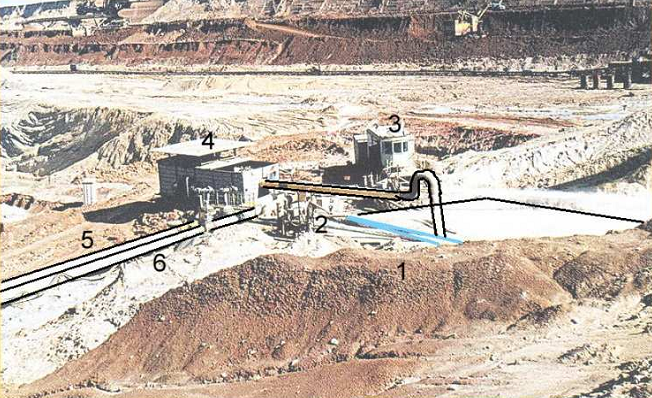 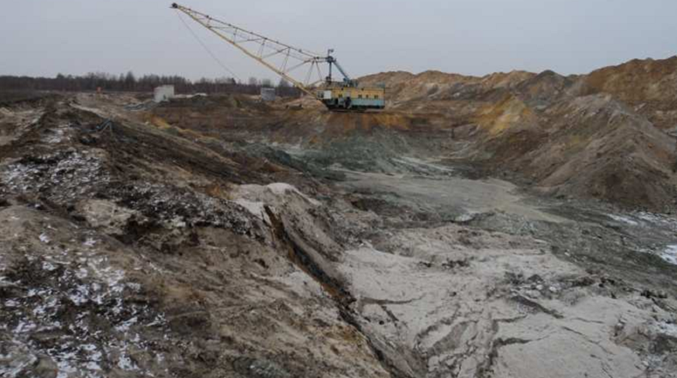 Пульпонасосна станція: 1-бурт руди, 
2- гідромонітор, 3-насосна станція оборотної води,  4- насосна станція ґрунтових насосів, 
5-водовід,  6-пульпопровід
Технологія видобування
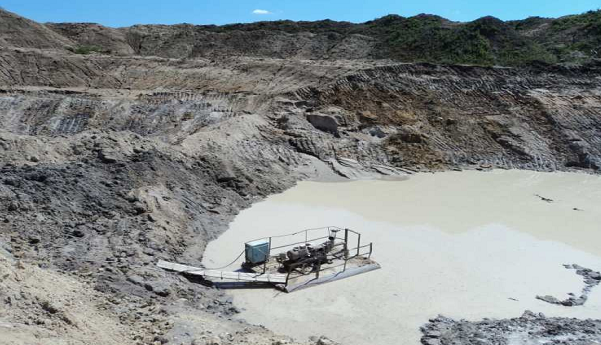 Зумпф кар'єру з плавучим насосом на понтоні
Технологічна схема експлуатації Іршанських родовищ
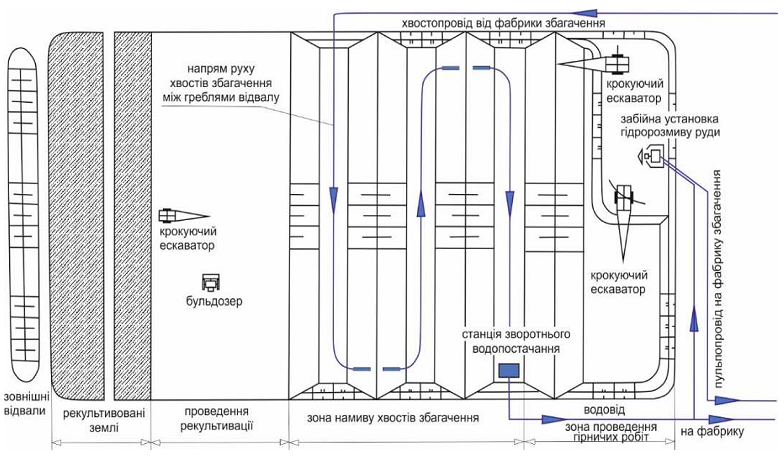 Технологія видобування
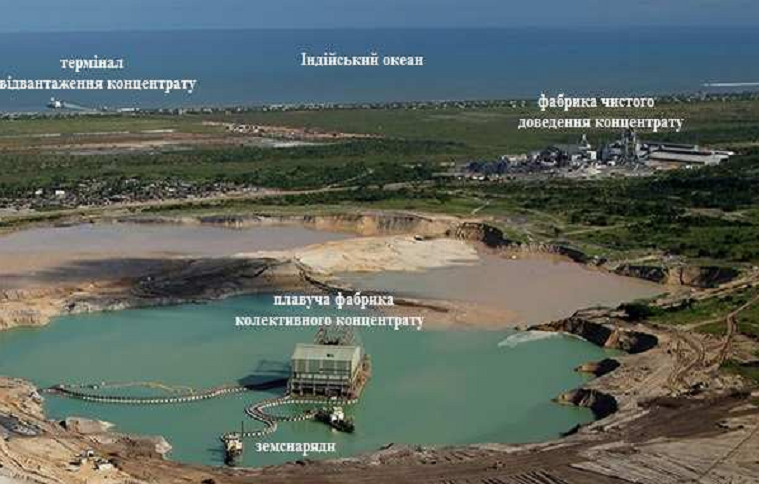 Загальний вигляд об’єктів рудника «Мома» (Мозамбік), на яких здійснюється розробка
прибережно-морських титанових розсипів з виробництвом концентратів: ільменіту, рутилу та циркону
Вибір технологічної схеми
Вибір  раціональних  технологічних  схем розробки  родовища  повинен  проводитися  з  урахуванням  гірничо-геологічних, екологічних, технологічних, економічних і соціальних факторів. 
	Відкрита розробка обводнених розсипних родовищ при частковому їх осушенні  або  без  нього  мають  характерні  особливості.  Основні  з  них: 
- низька несуча здатність гірських порід,  що складають масиви робочих і 
неробочих бортів (уступів) в робочій зоні кар'єру; 
- складність у формуванні відвалів порід розкриву у виробленому просторі кар'єра,  в  безпосередній  близькості  від  фронту  видобувних  робіт; 
- схильність масивів гірських порід до зсувних явищ; 
- наявність водоносних горизонтів з низькою водовіддачею гірських порід; 
- відносно великі параметри робочої зони кар'єру через невеликі кути укосів робочих і неробочих бортів (уступів); 
- в технологічних схемах, що застосовуються для розробки рудних пісків в 
якості  виймально-навантажувального  обладнання  широко використовуються  крокуючі  екскаватори-драглайни,  роторні  комплекси, прямі мехлопати (ЕКГ) гідравлічні екскаватори (ЕГ) і різні види транспорту: автомобільний конвеєрний і гідравлічний.
Технологічні схеми розкривних робіт
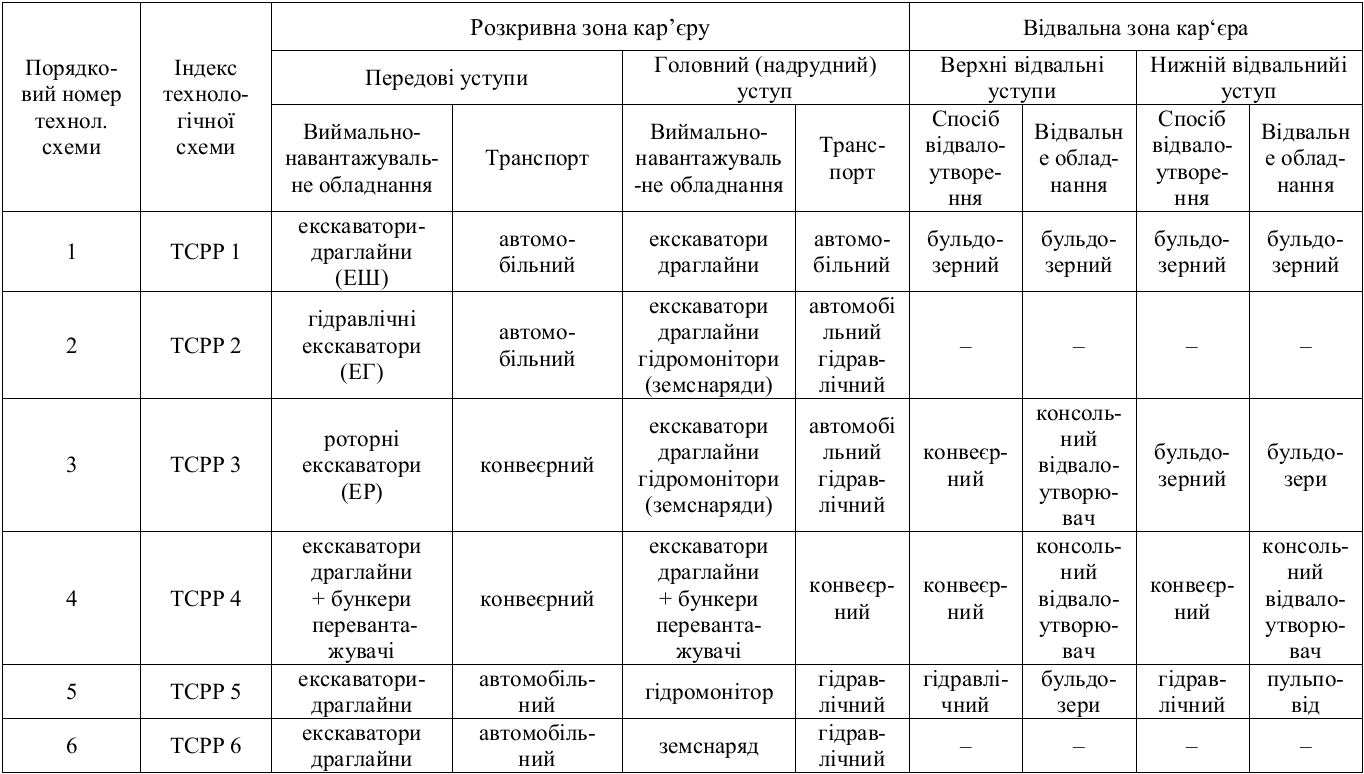 Технологічні схеми видобувних робіт
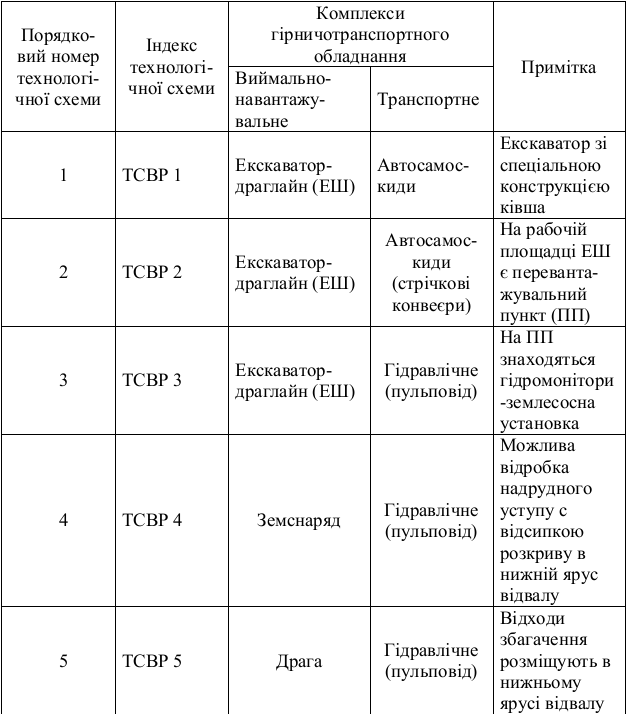 Вибір технологічної схеми
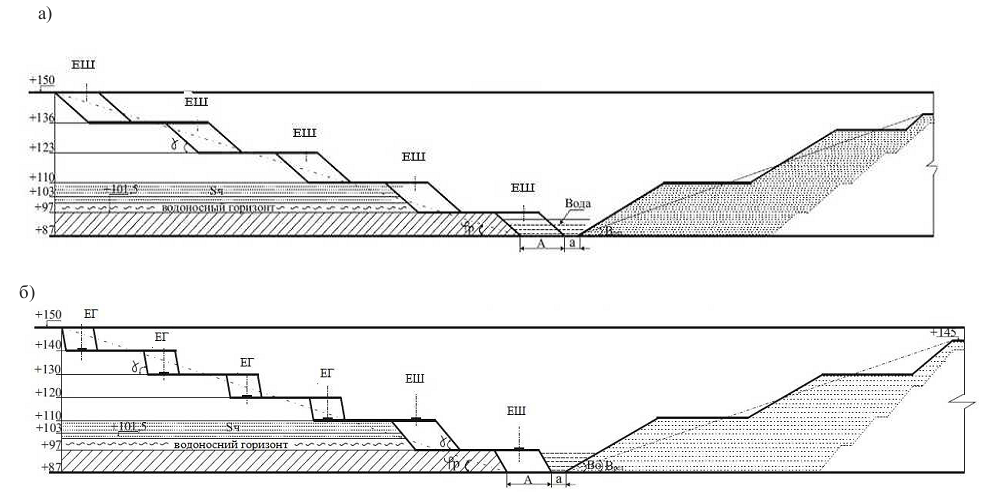 Технологічні схеми розкривних робіт: а) ТСРР 1, б)   ТСРР 2. 
ЕГ – гідравлічний екскаватор; ЕШ - екскаватор-драглайн
Вибір технологічної схеми
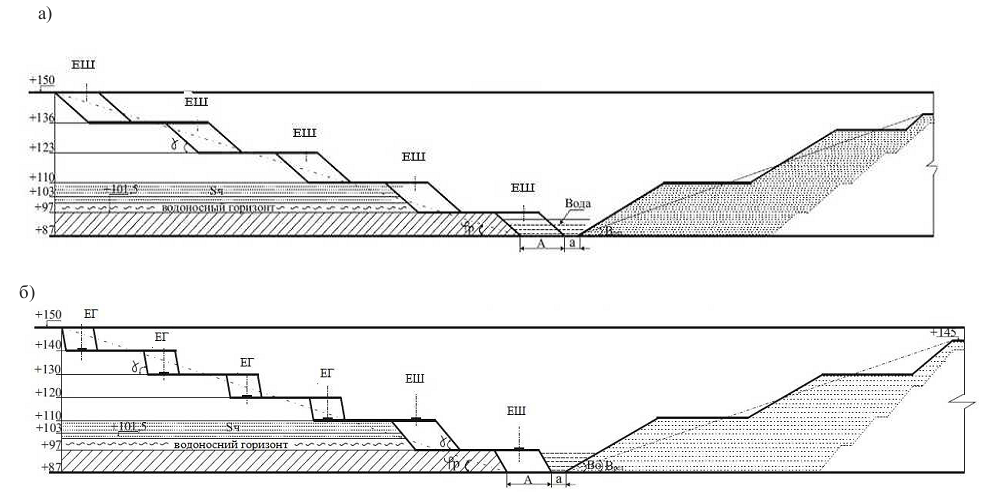 Технологічні схеми розкривних робіт: а) ТСРР 1, б)   ТСРР 2. 
ЕГ – гідравлічний екскаватор; ЕШ - екскаватор-драглайн
Вибір технологічної схеми
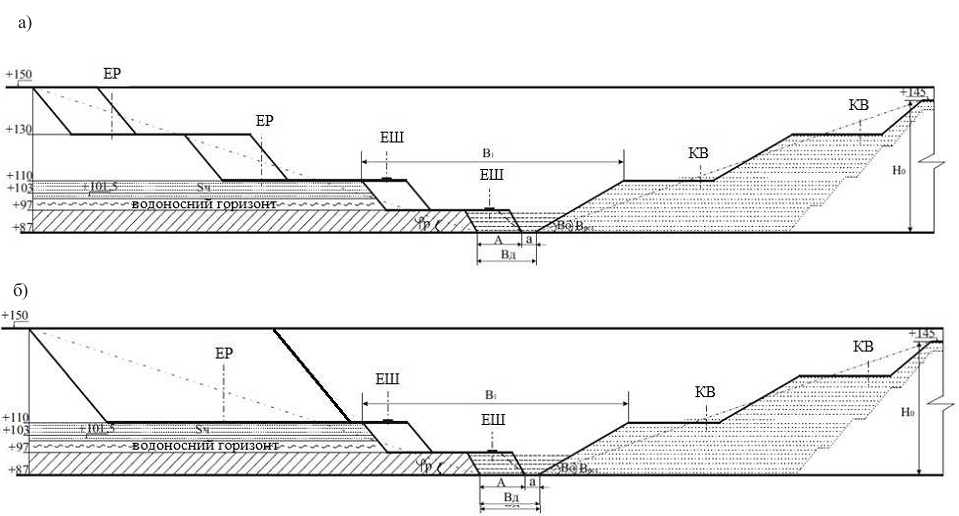 Технологічні схеми розкривних робіт: а) ТСРР 3, б) ТСРР 4. 
 ЕР – роторний екскаватор; ЕШ - екскаватор-драглайн; КВ – консольний відвалоутворювач
Вибір технологічної схеми
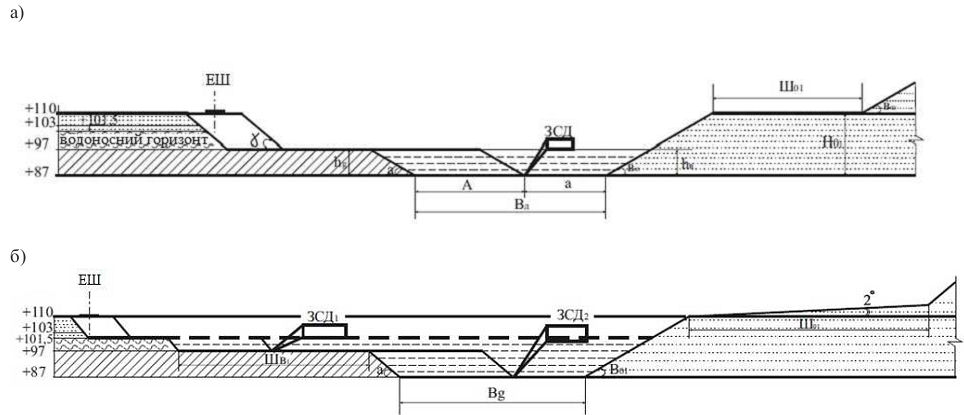 Технологічні схеми видобувних робіт: а) ТСВР 2; ЕШ – екскаватор-драглайн, що розробляє надрудний уступ; ЗСД – видобувний земснаряд; б) – ТСВР 3; ЕШ – екскаватор-драглайн, що розробляє необводнену частину надрудного уступу; ЗСД 1 –земснаряд, що розробляє обводнену частину розкривного надрудного уступу; ЗСД 2 – видобувний земснаряд
Вибір технологічної схеми
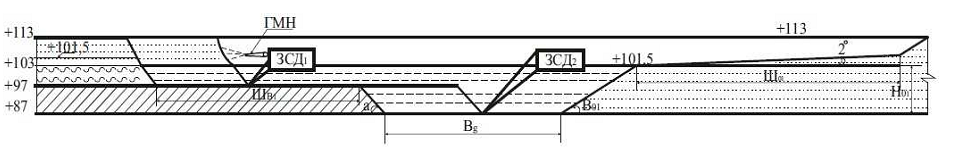 Технологічна схема видобувних робіт -ТСВР 4: 
ГМН – гідромонітор, ЗСД 1 – земснаряд на породах розкриву, 
ЗСД 2 – видобувний земснаряд
Варіанти можливих технологічних схем гірничих робіт
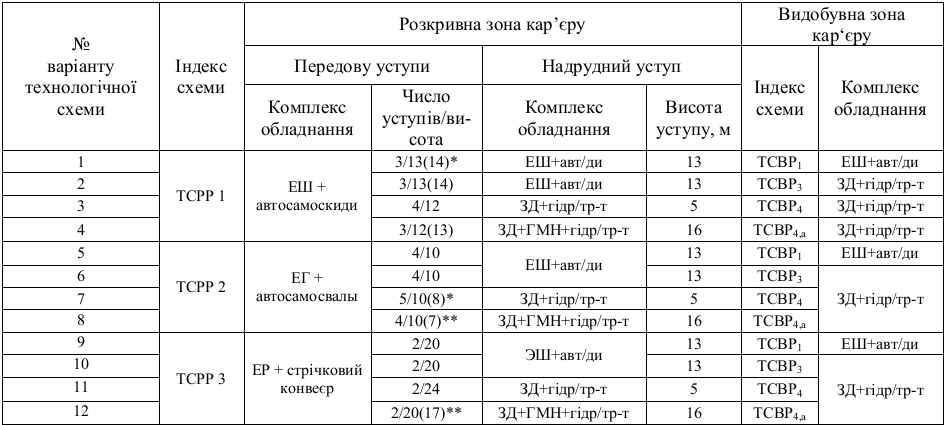 Вибір технологічної схеми
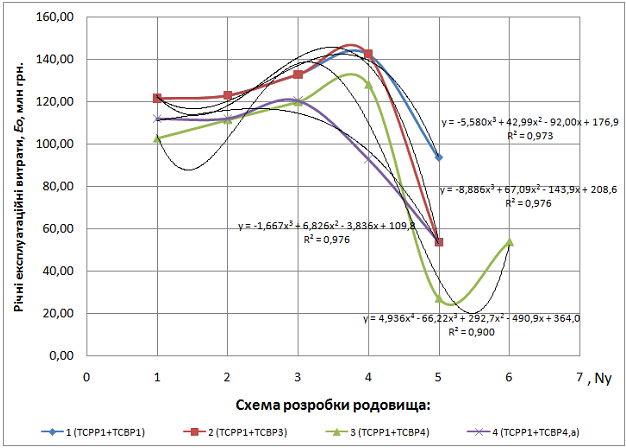 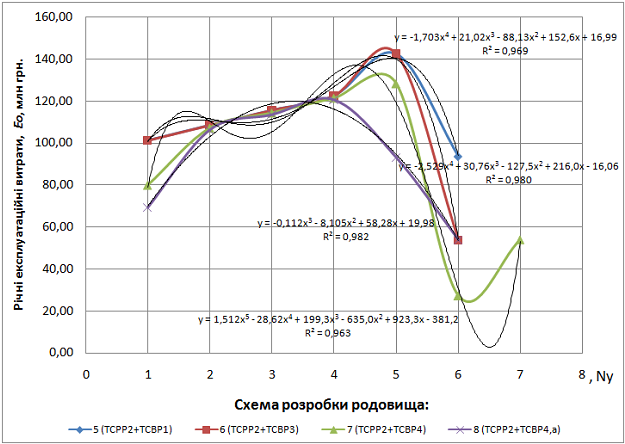 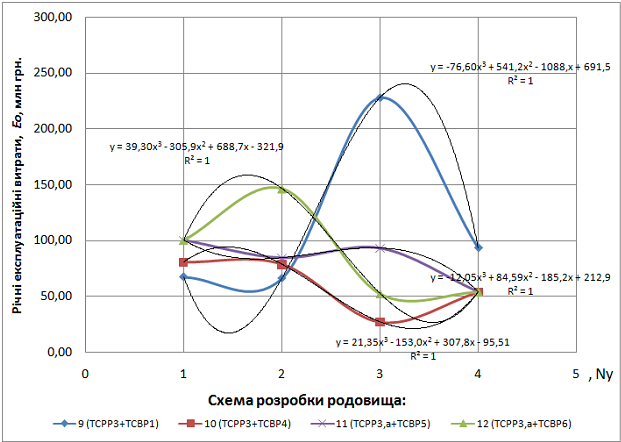 Техніко-економічна  оцінка  ефективності  варіантів технологічних схем гірничих робіт
Вибір технологічної схеми
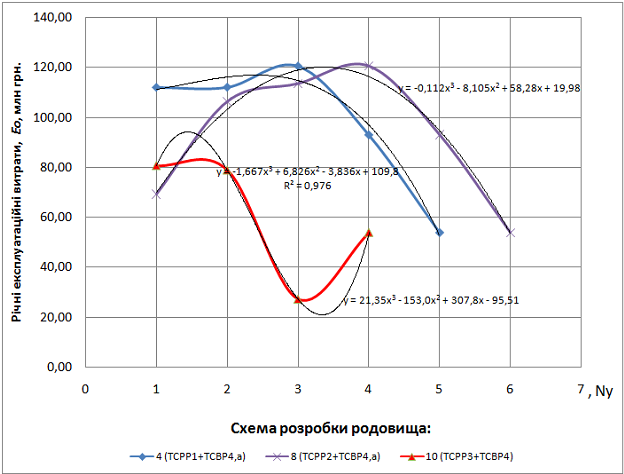 Порівняльна характеристика експлуатаційних витрат найбільш ефективних  схем  розробки родовища
Оптимальна Технологічна схема розробки родовища
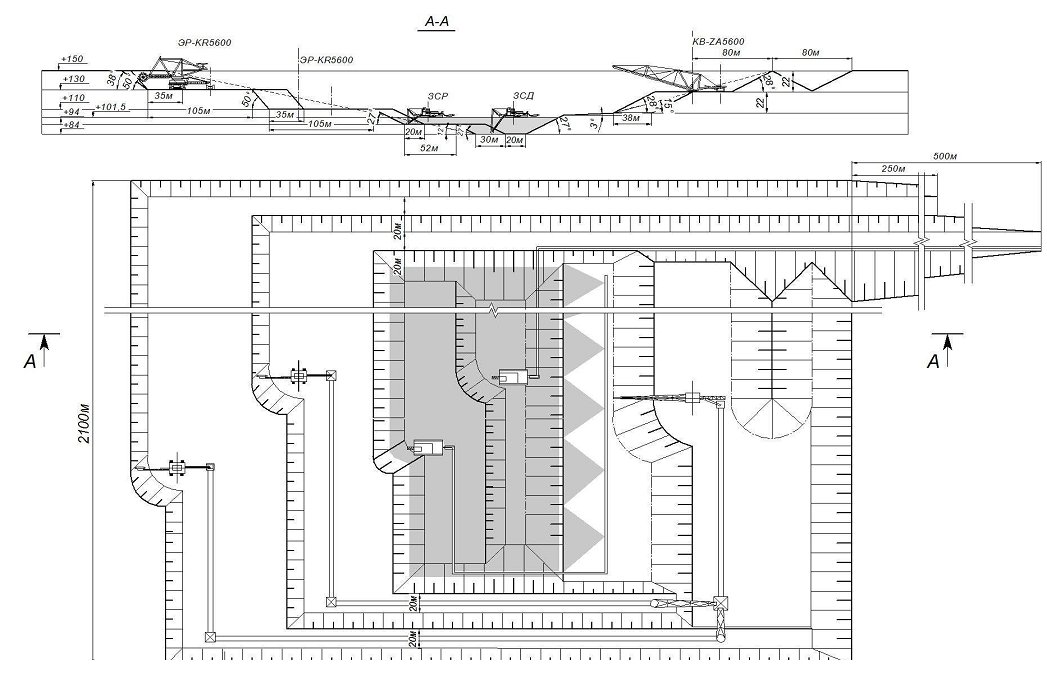